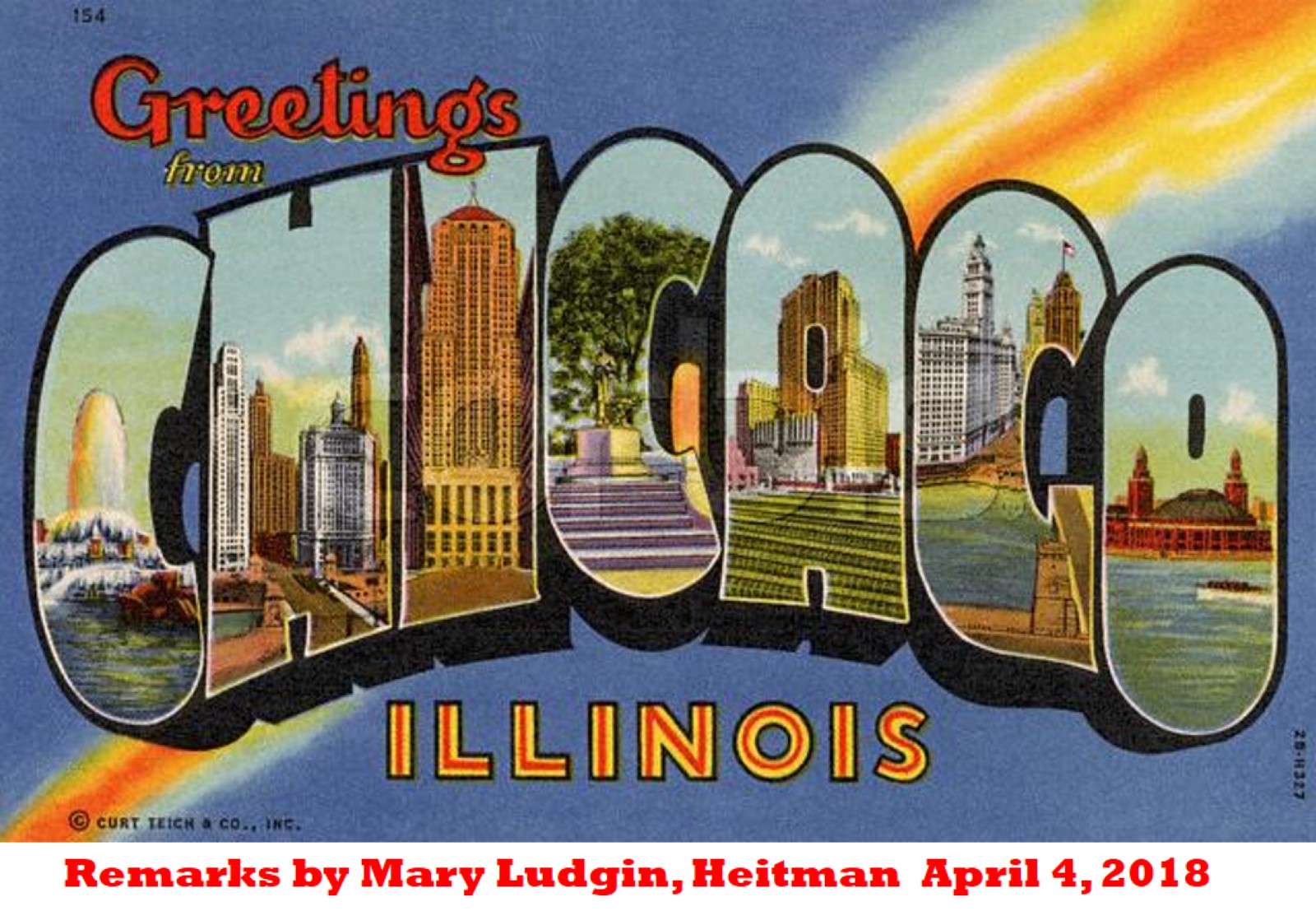 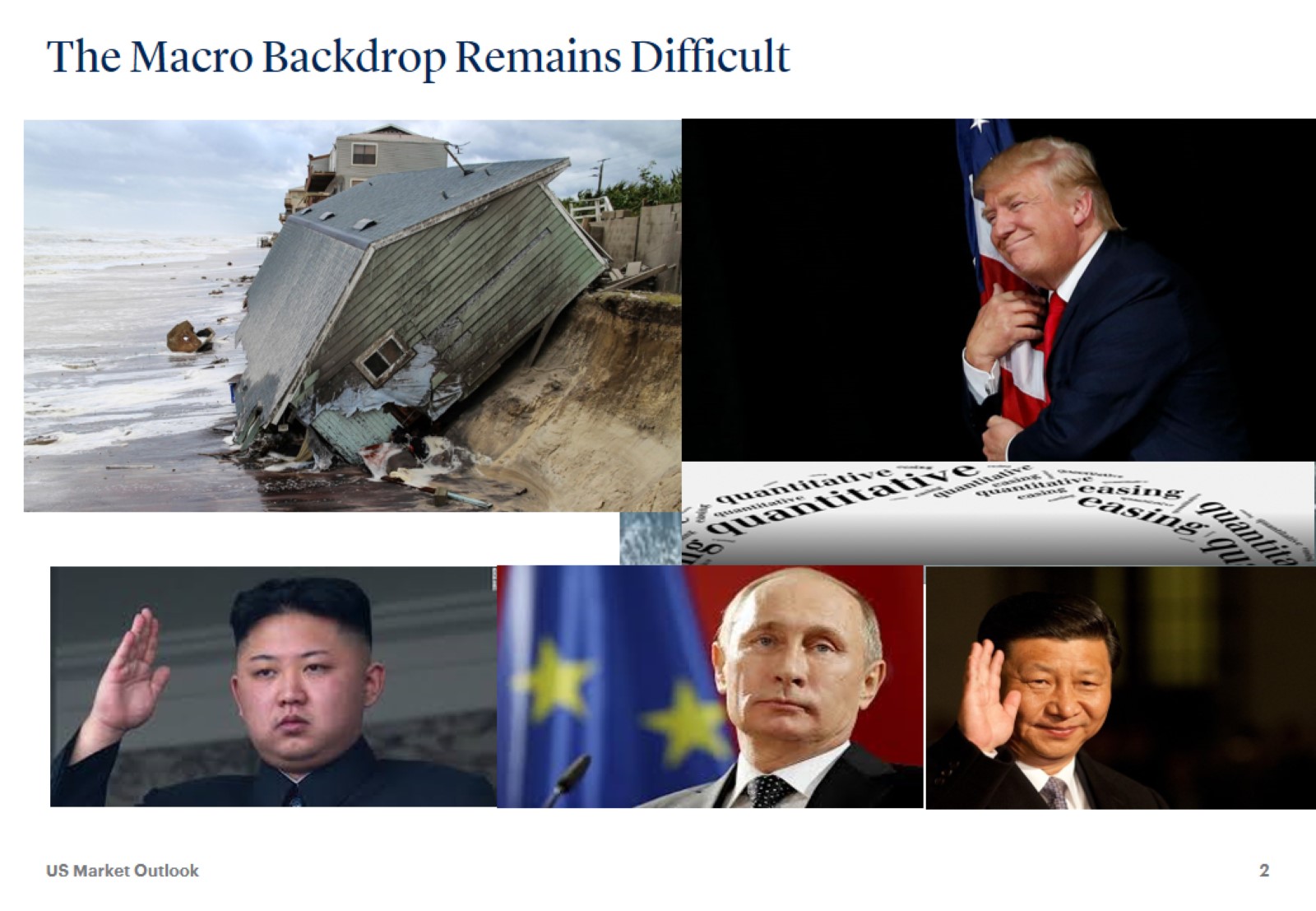 The Macro Backdrop Remains Difficult
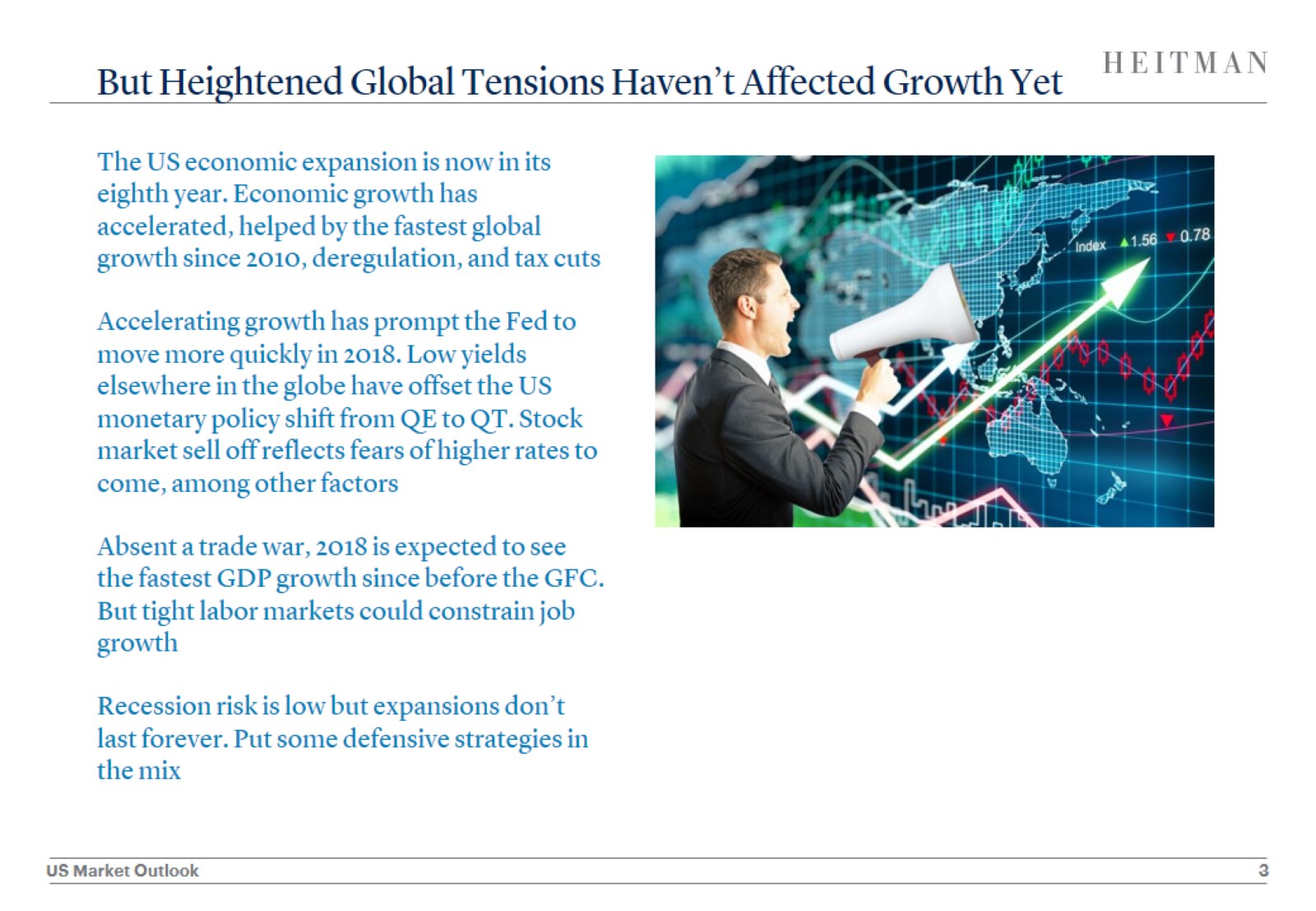 But Heightened Global Tensions Haven’t Affected Growth Yet
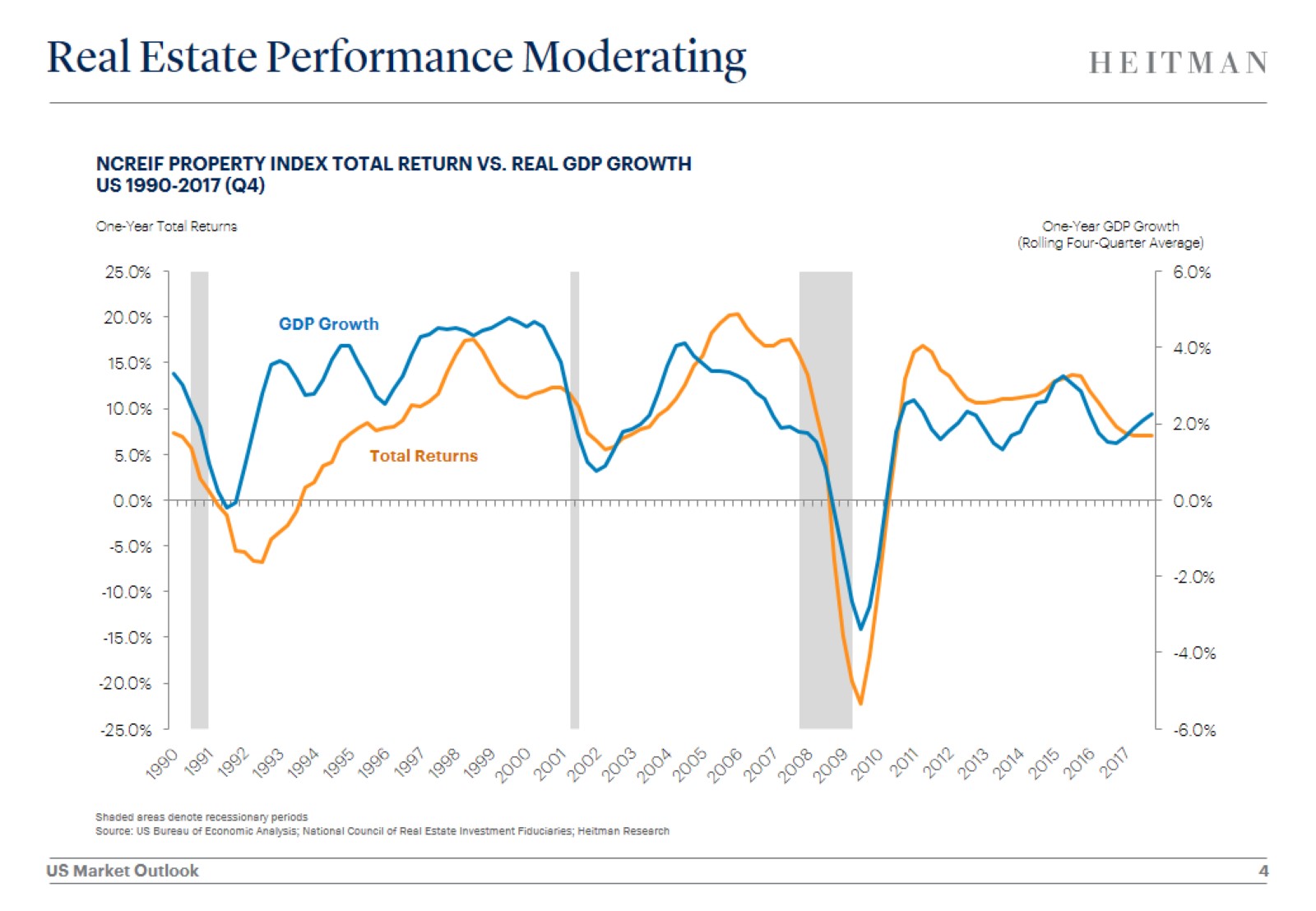 Real Estate Performance Moderating
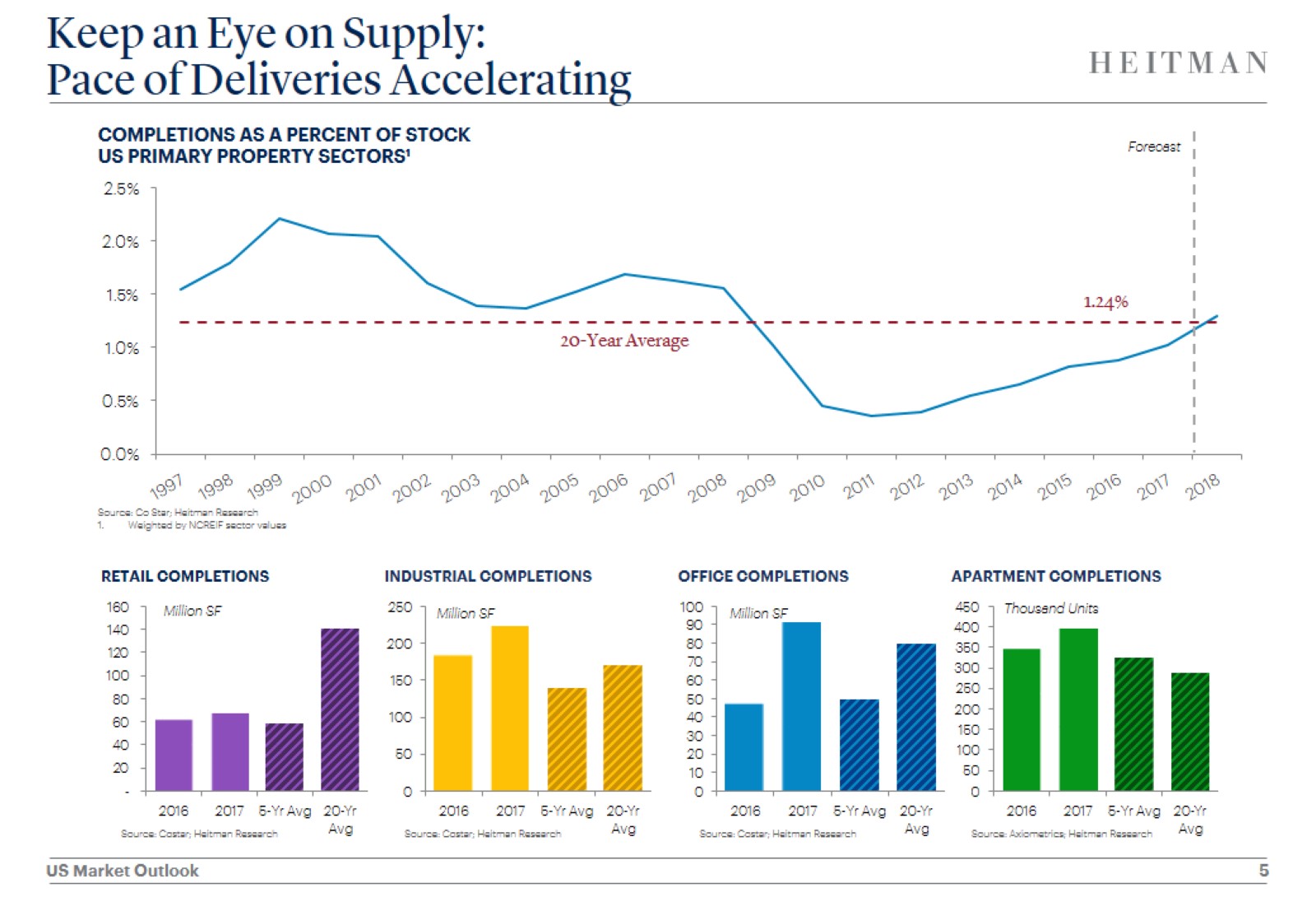 Keep an Eye on Supply: Pace of Deliveries Accelerating
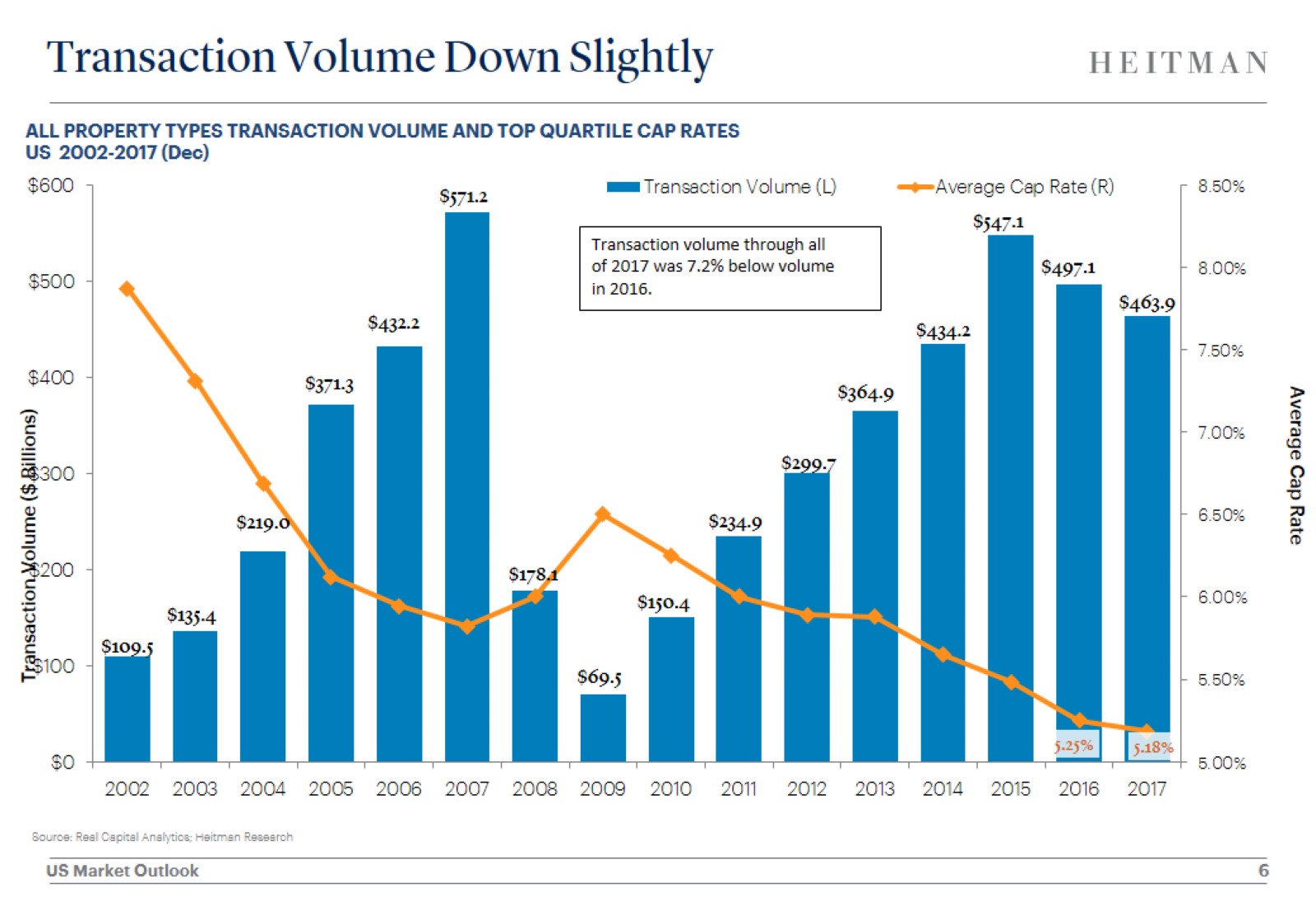 Transaction Volume Down Slightly
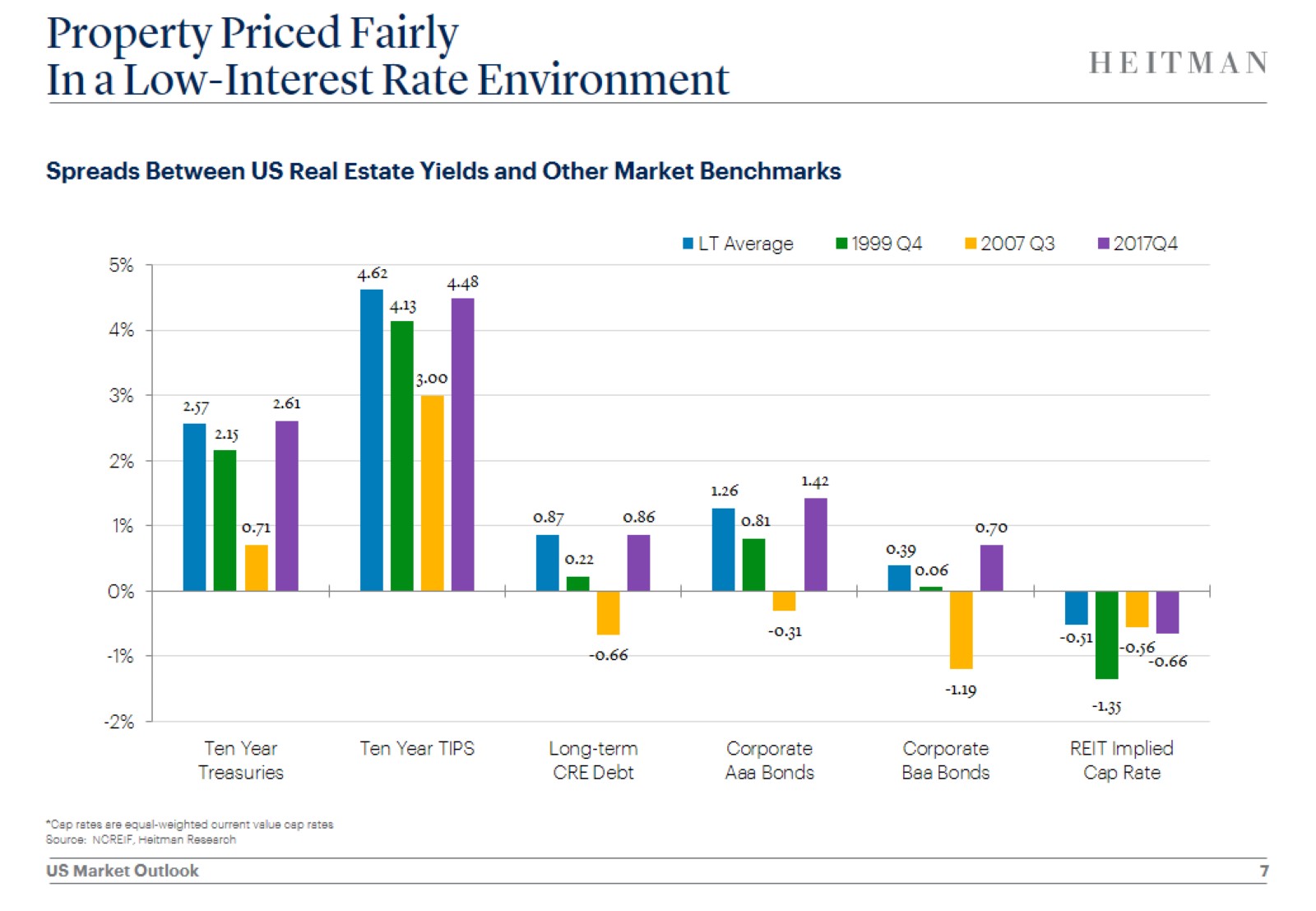 Property Priced Fairly In a Low-Interest Rate Environment
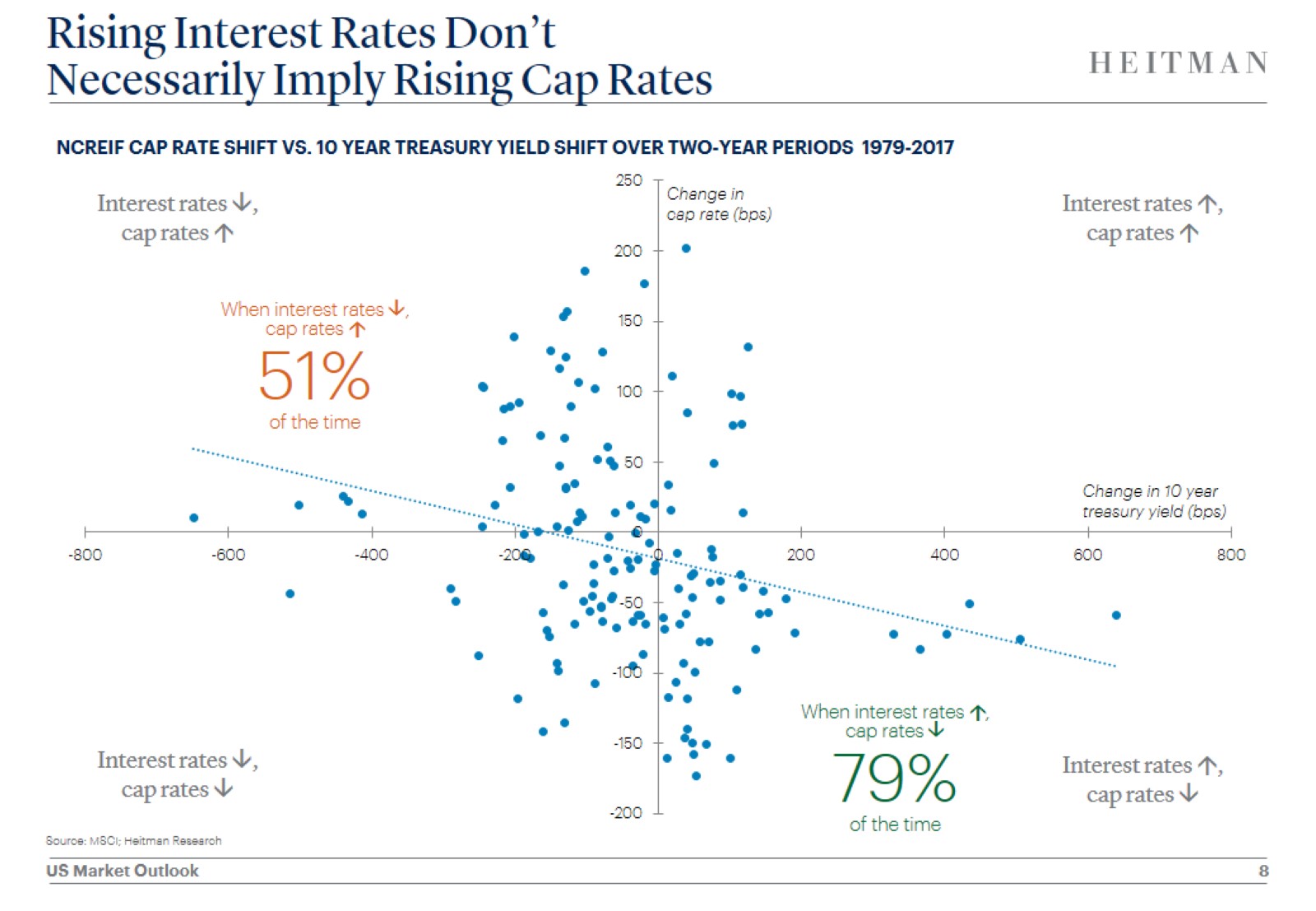 Rising Interest Rates Don’t Necessarily Imply Rising Cap Rates
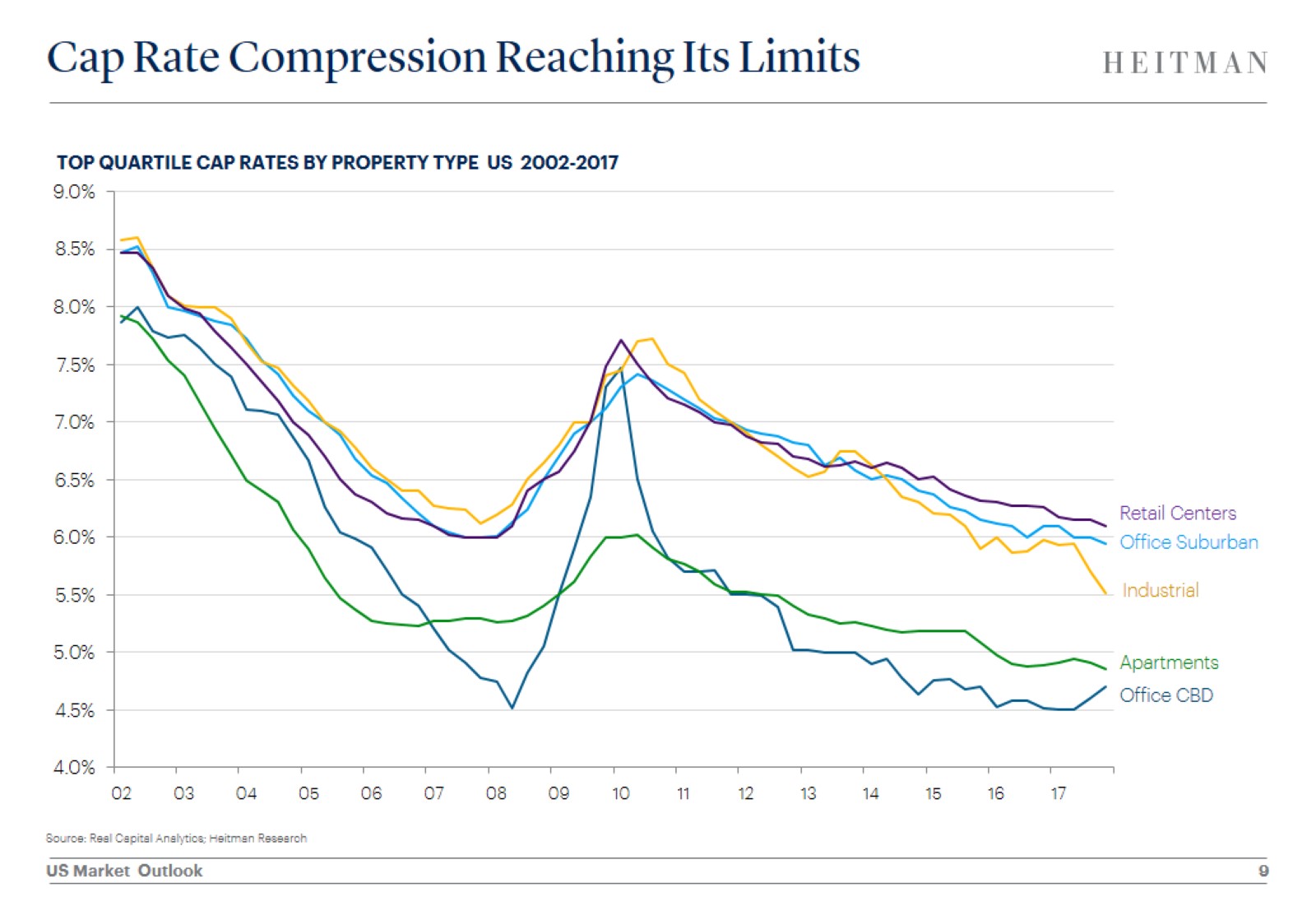 Cap Rate Compression Reaching Its Limits
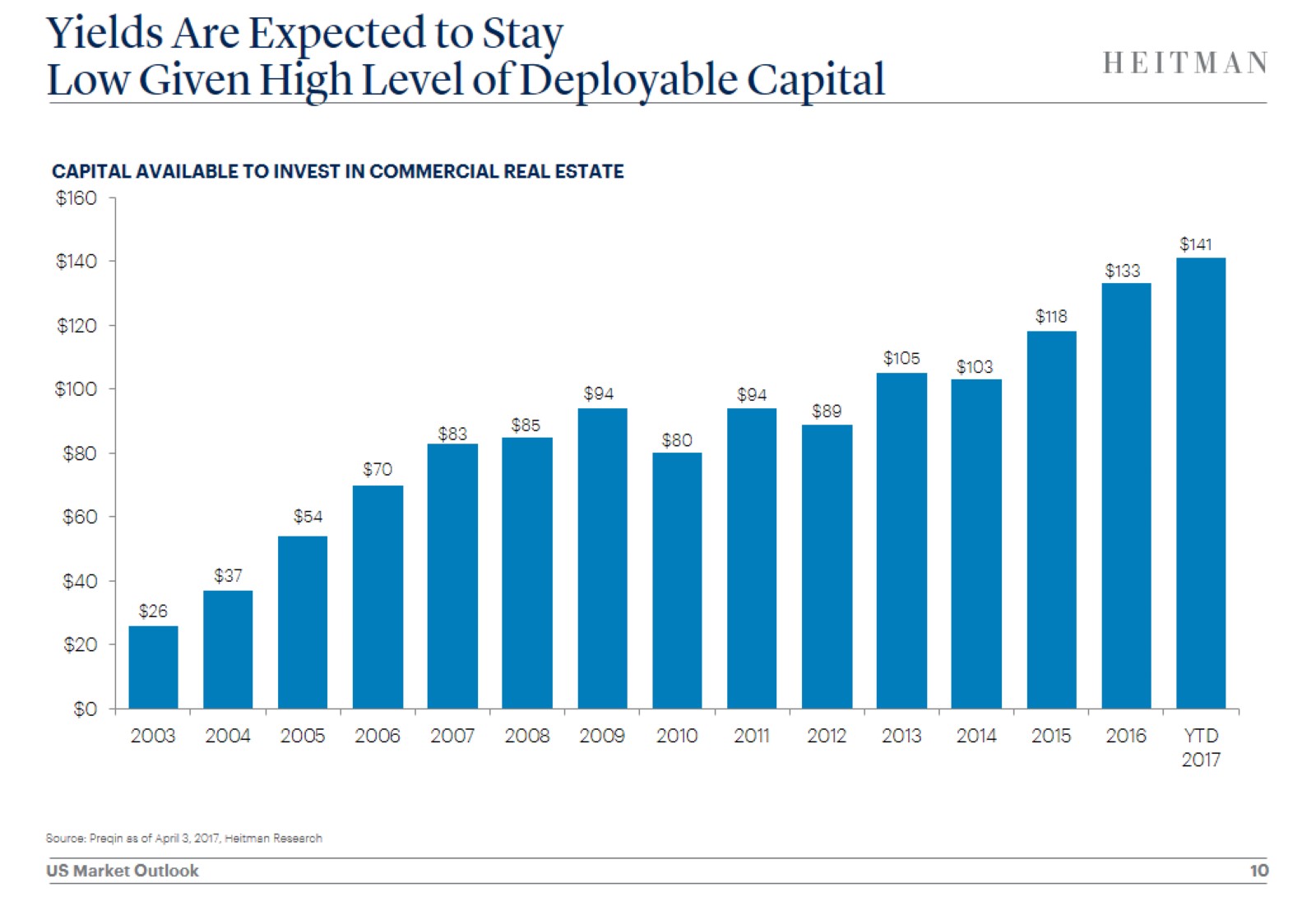 Yields Are Expected to Stay Low Given High Level of Deployable Capital
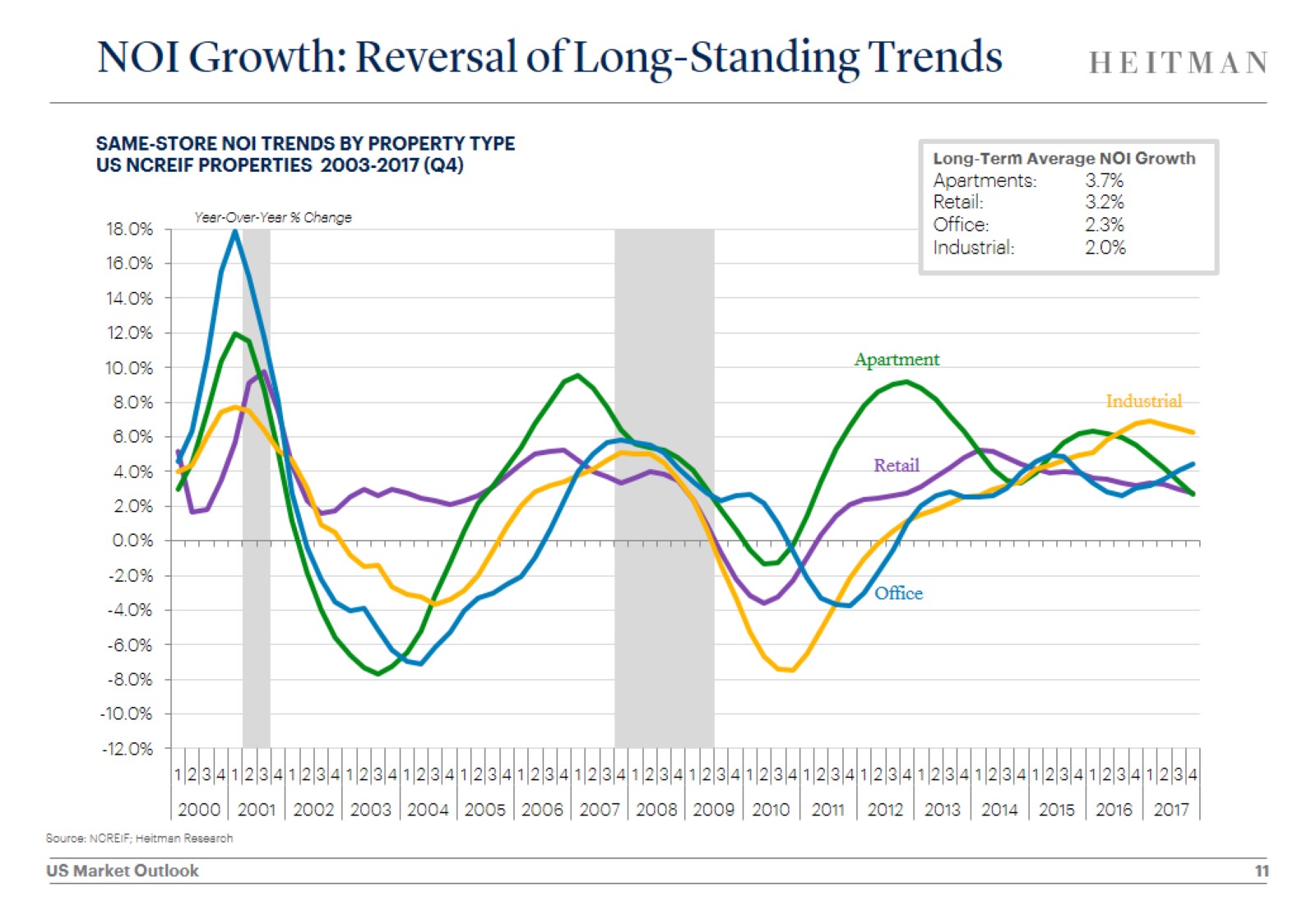 NOI Growth: Reversal of Long-Standing Trends
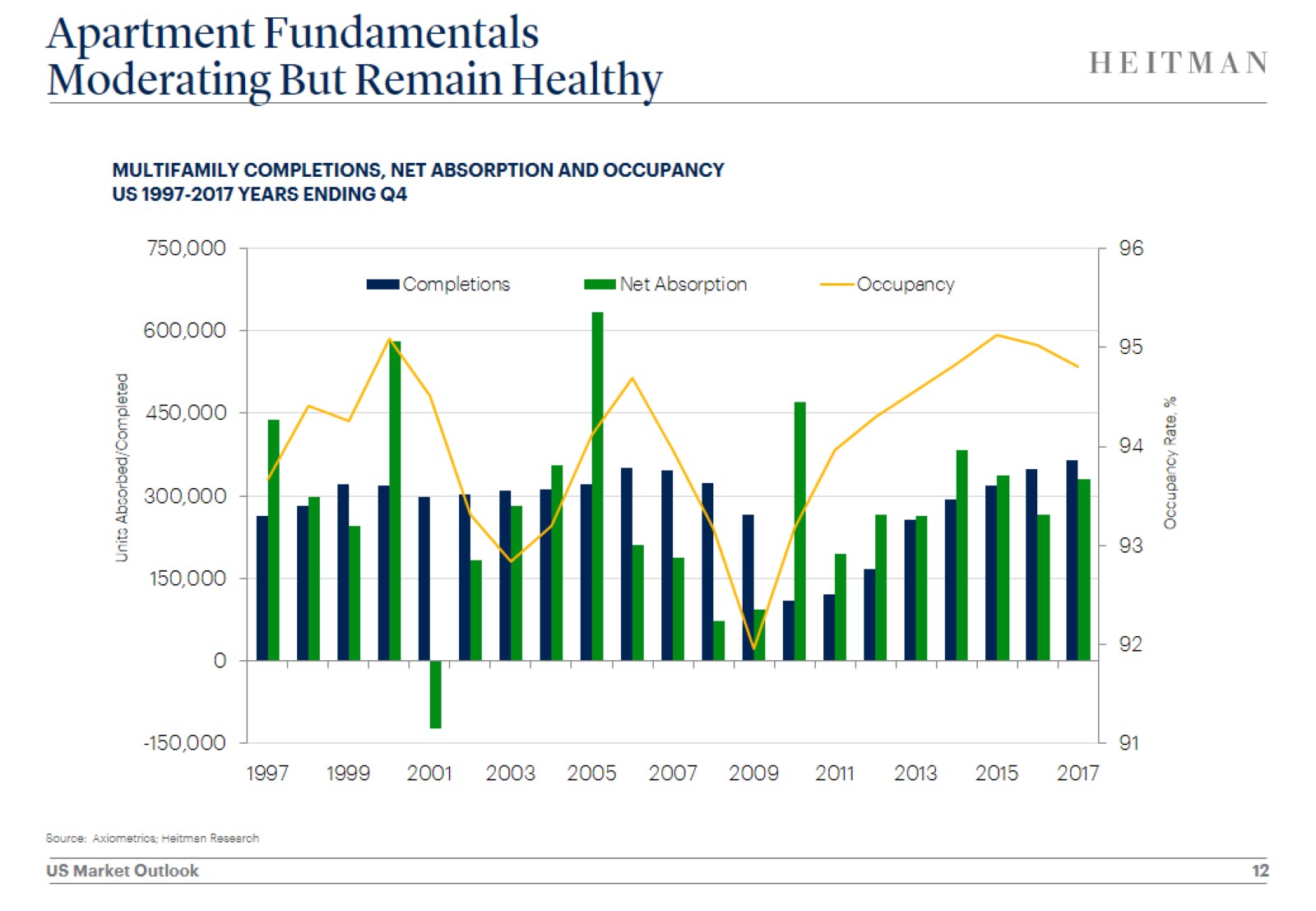 Apartment Fundamentals Moderating But Remain Healthy
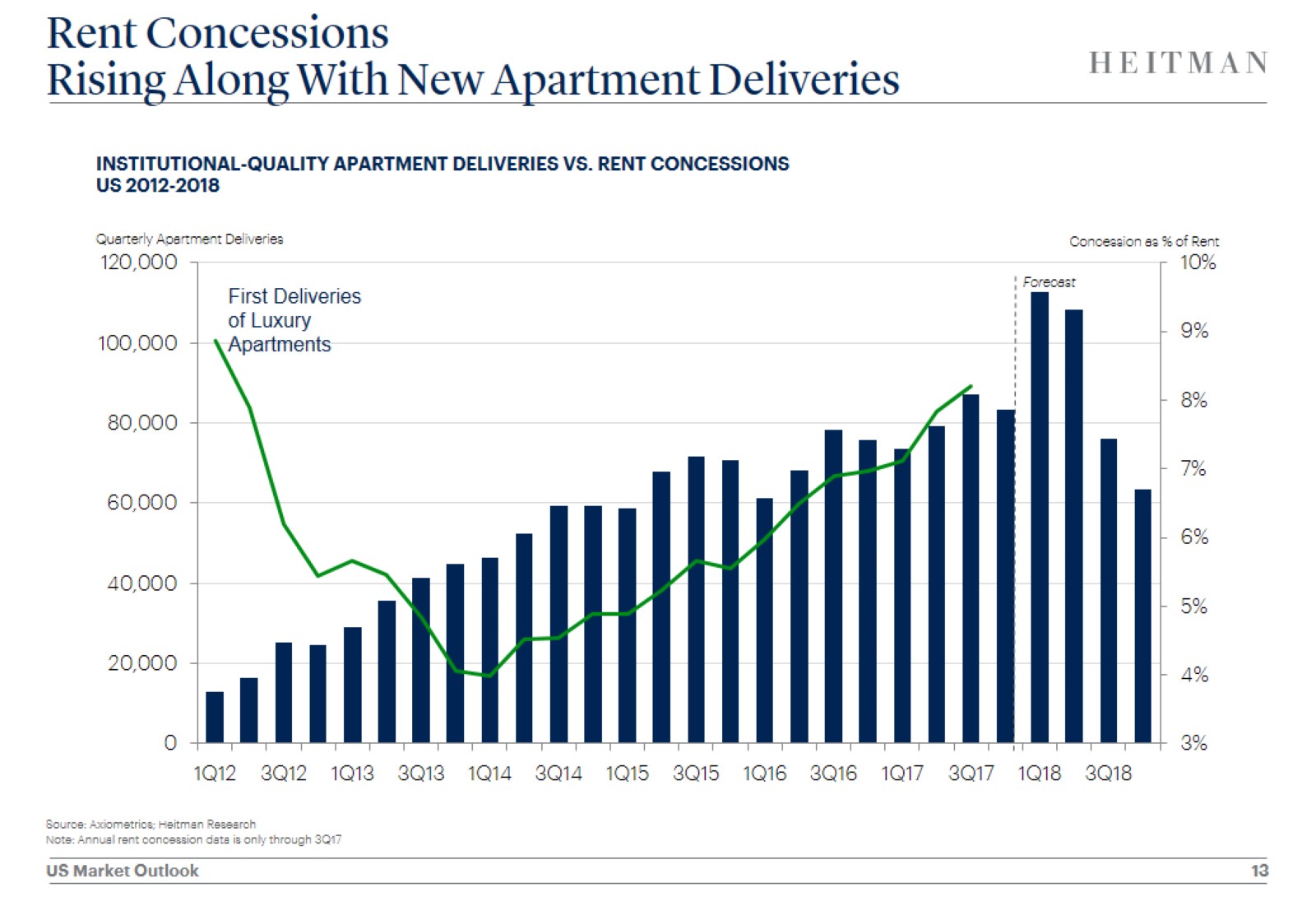 Rent Concessions Rising Along With New Apartment Deliveries
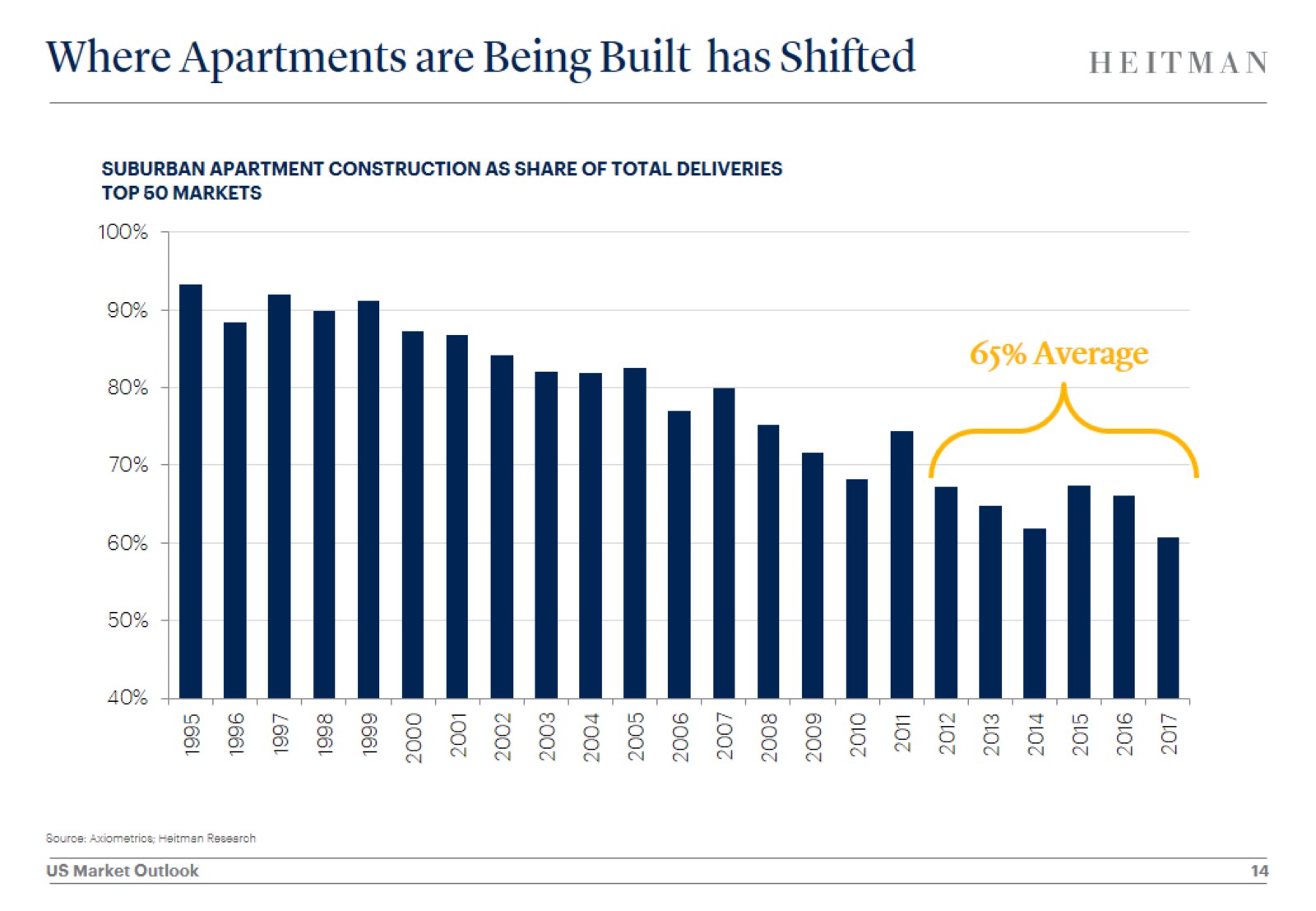 Where Apartments are Being Built  has Shifted
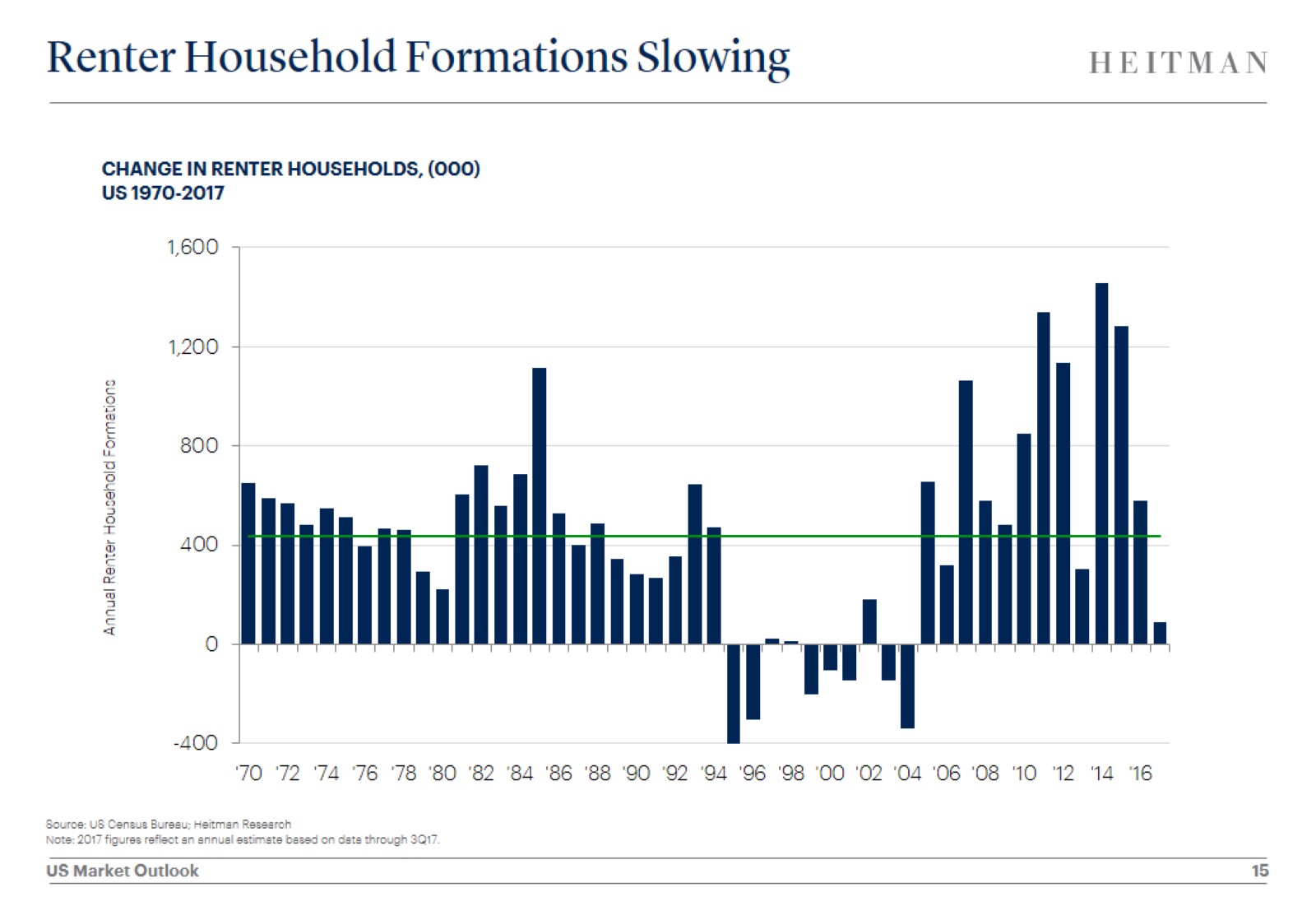 Renter Household Formations Slowing
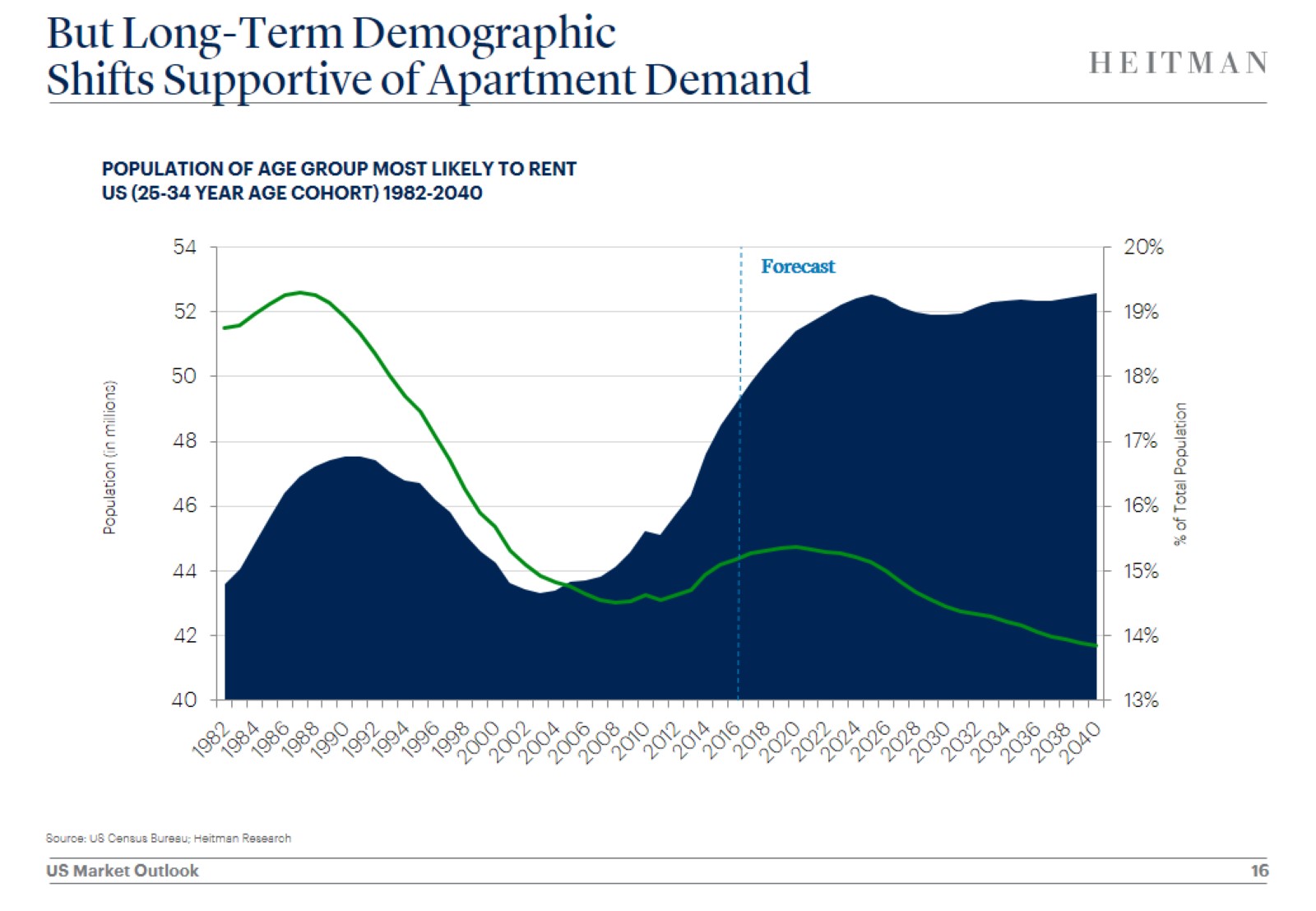 But Long-Term DemographicShifts Supportive of Apartment Demand
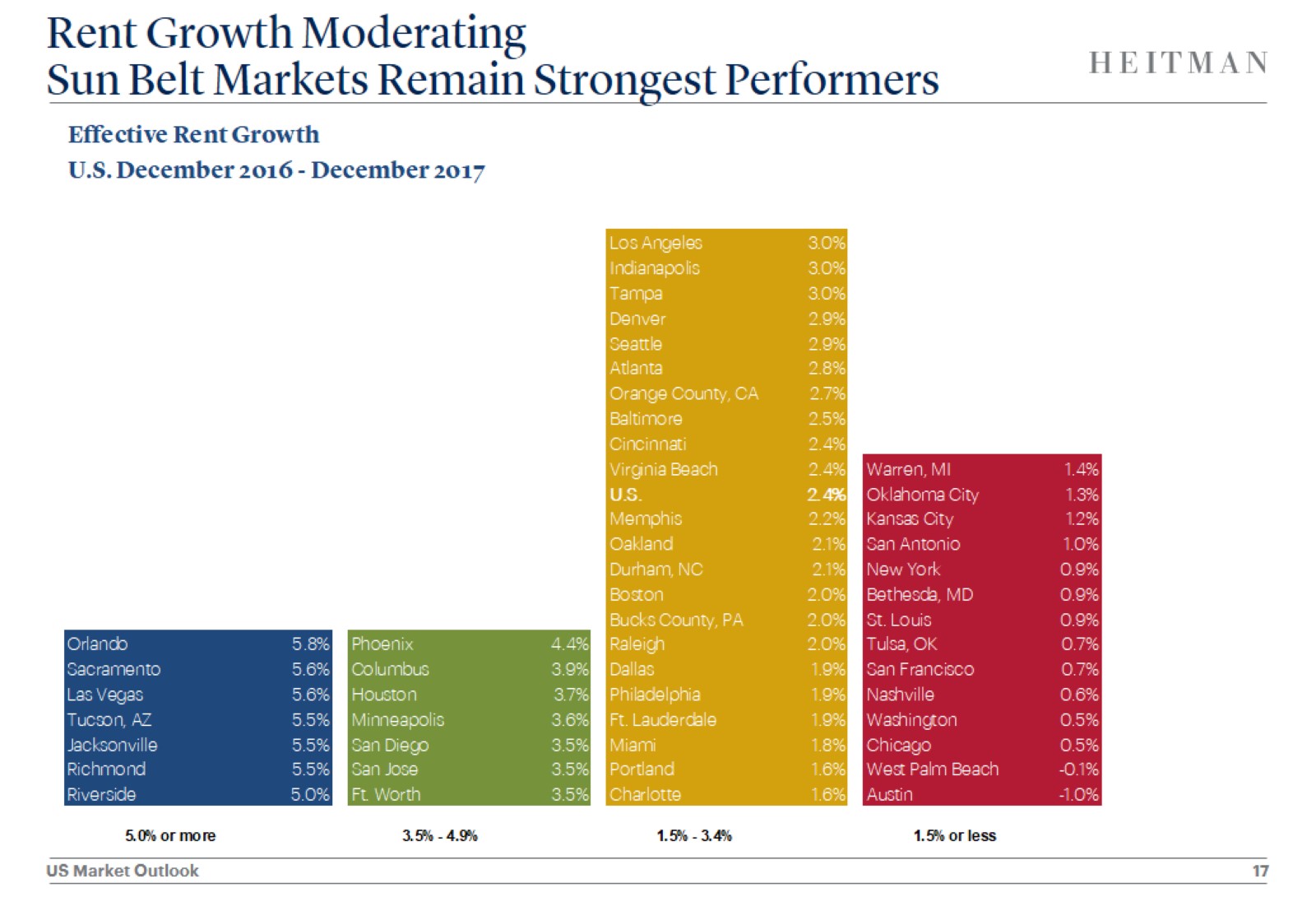 Rent Growth Moderating Sun Belt Markets Remain Strongest Performers
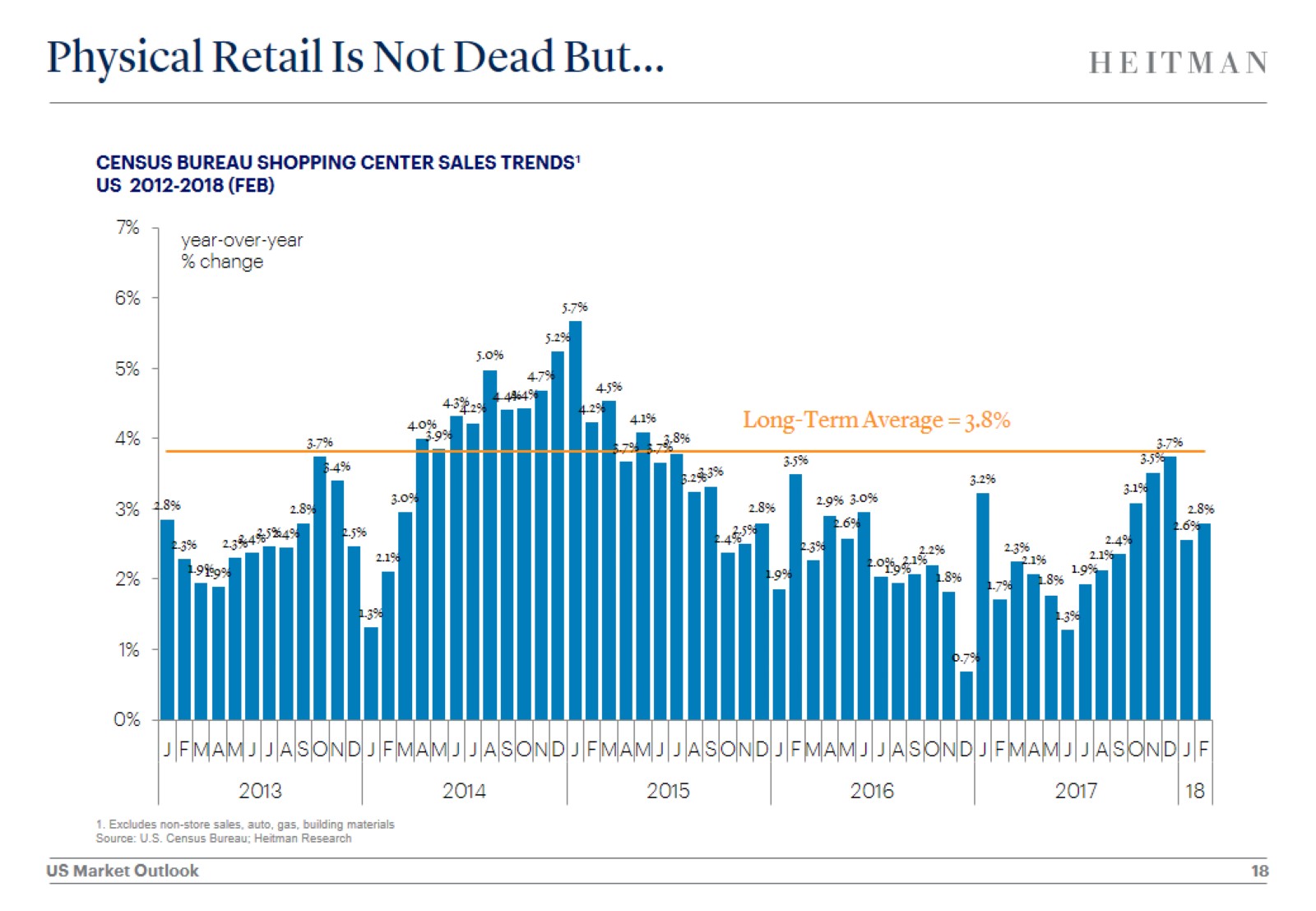 Physical Retail Is Not Dead But…
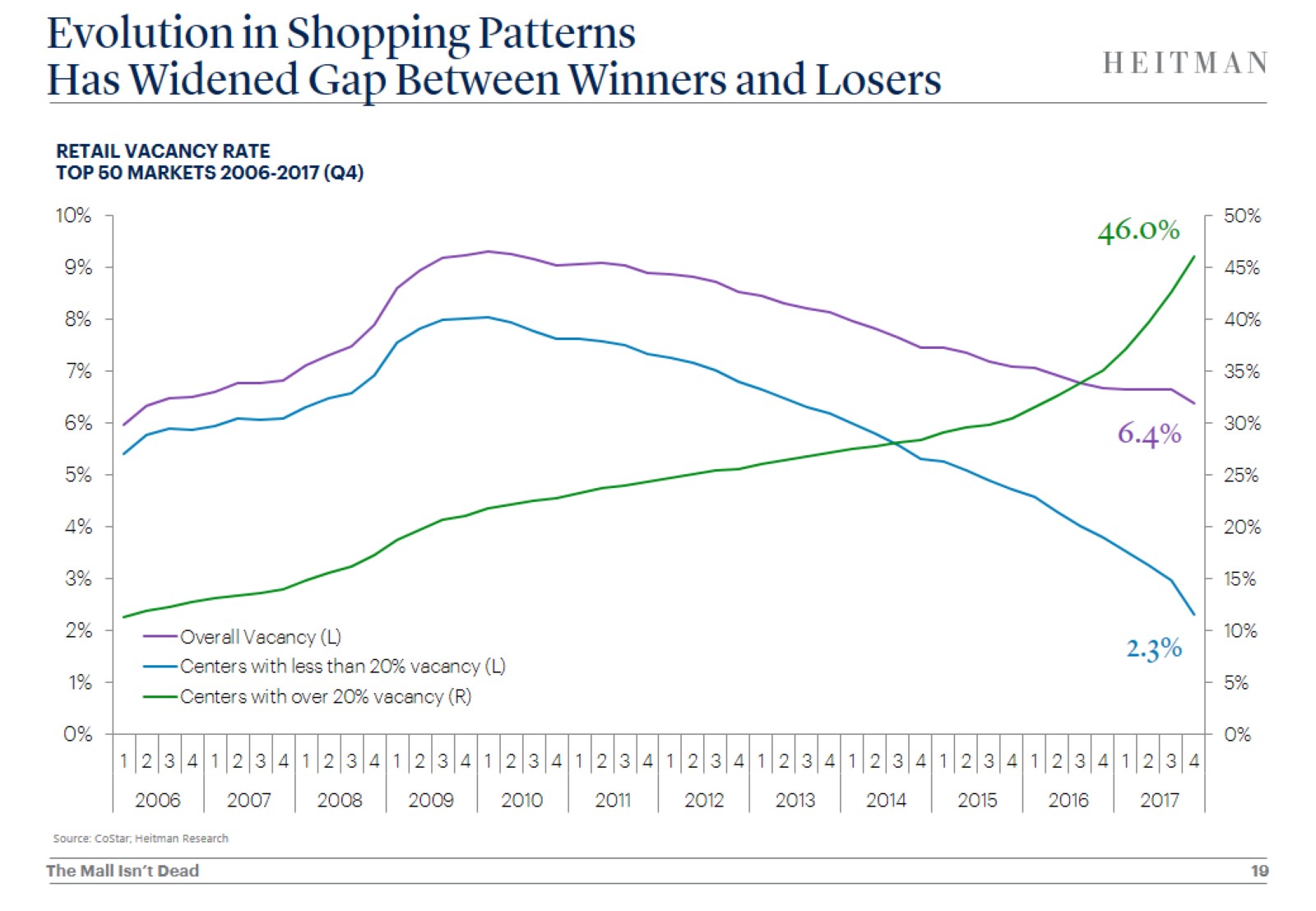 Evolution in Shopping Patterns Has Widened Gap Between Winners and Losers
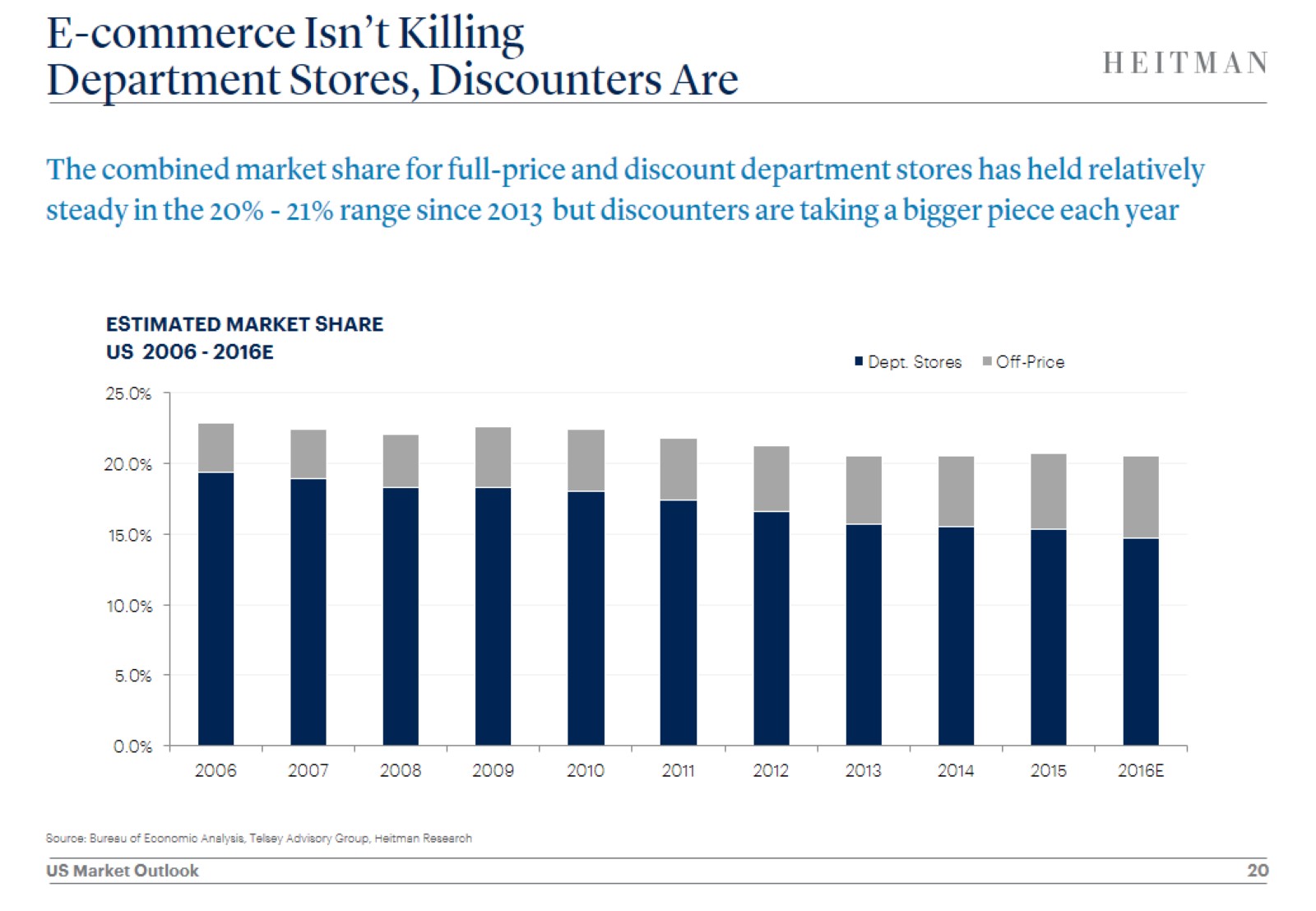 E-commerce Isn’t KillingDepartment Stores, Discounters Are
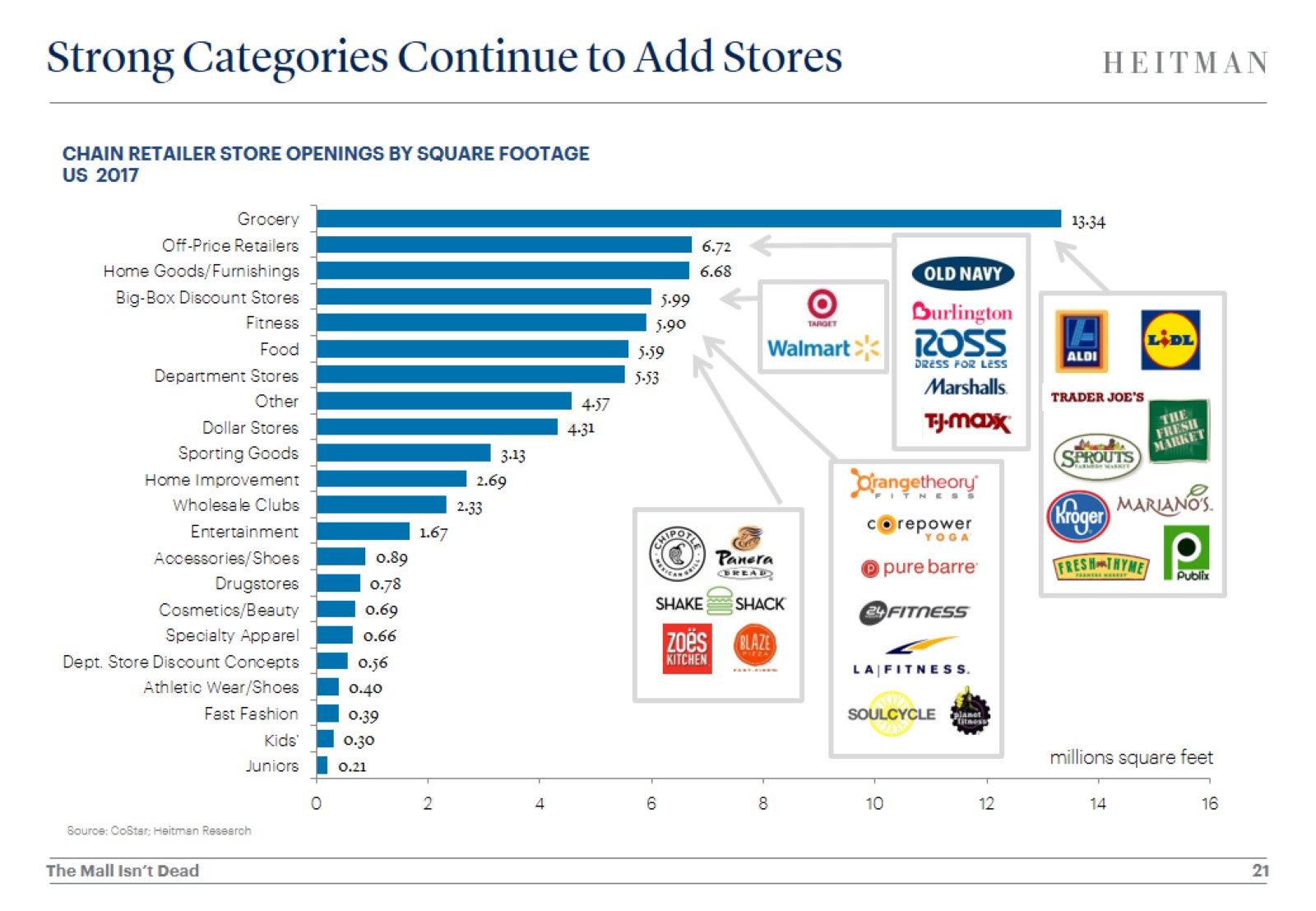 Strong Categories Continue to Add Stores
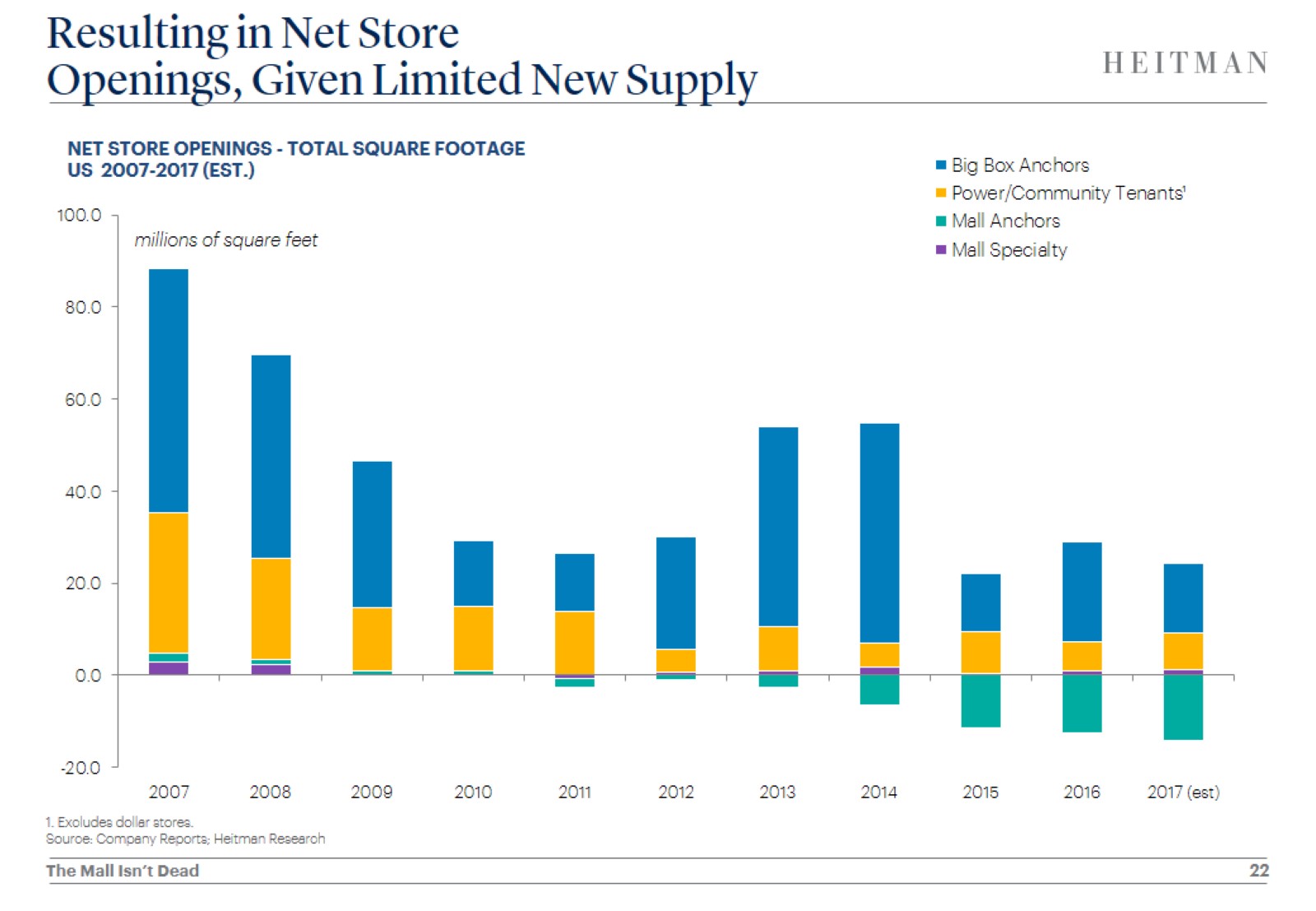 Resulting in Net Store Openings, Given Limited New Supply
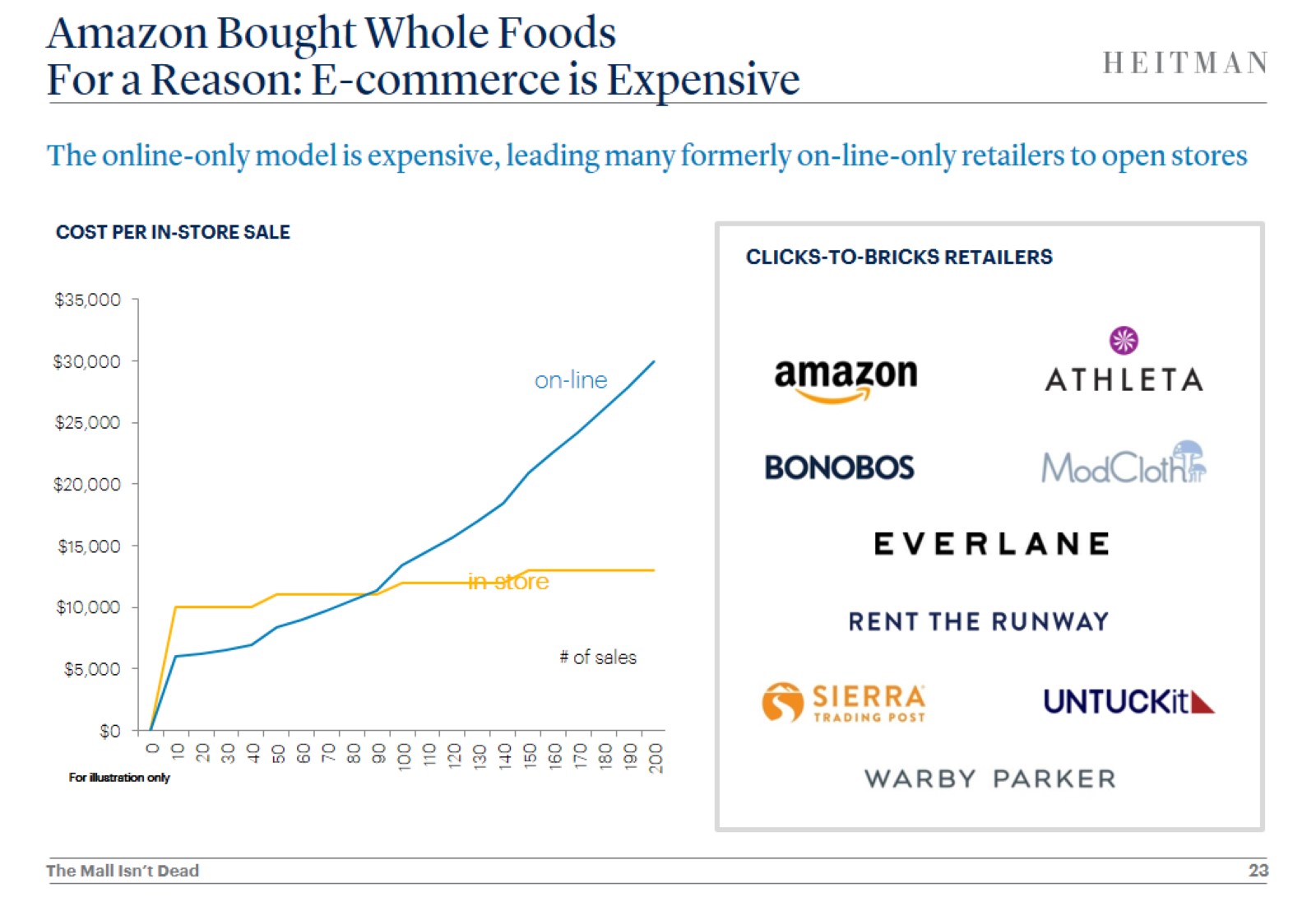 Amazon Bought Whole FoodsFor a Reason: E-commerce is Expensive
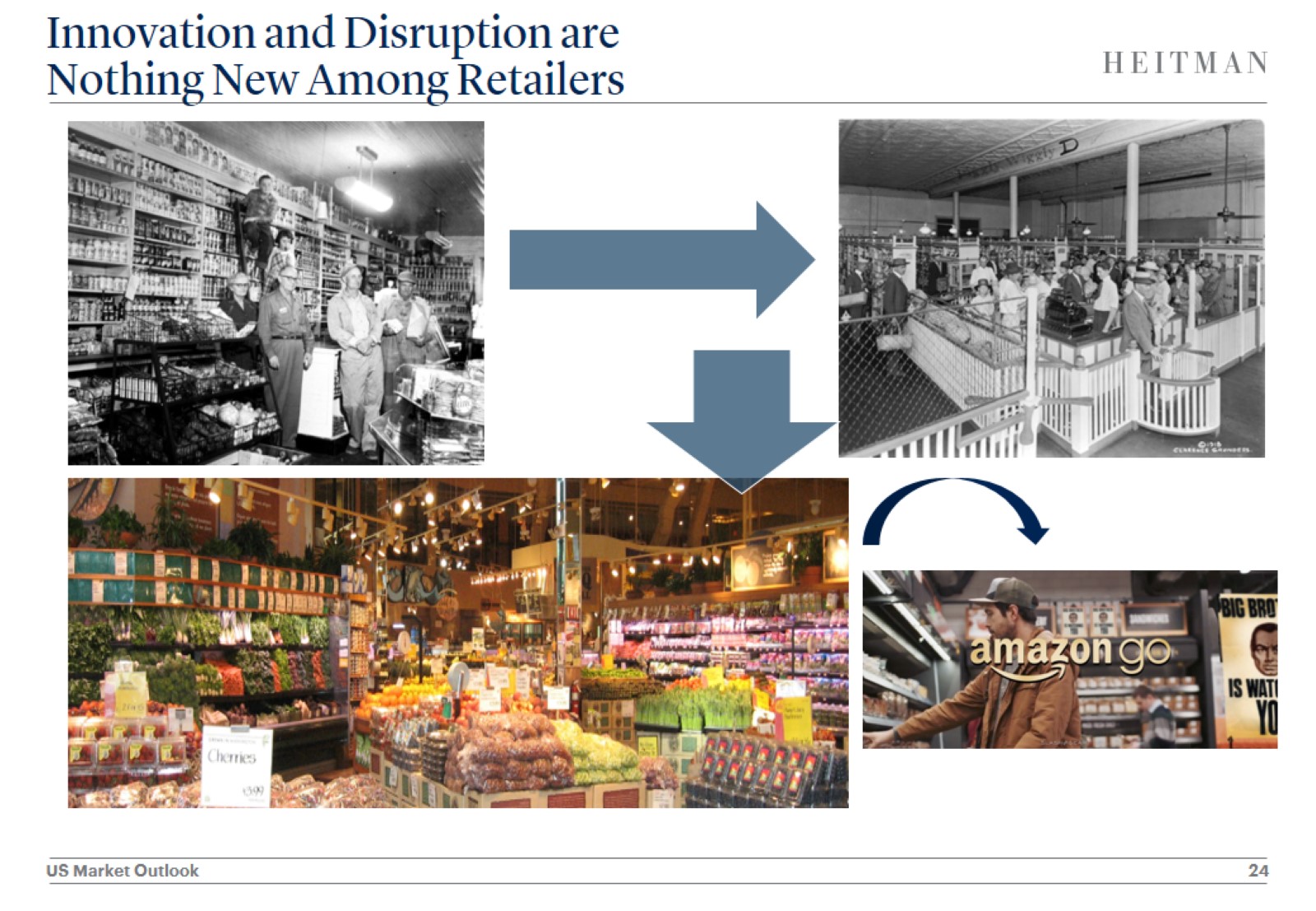 Innovation and Disruption areNothing New Among Retailers
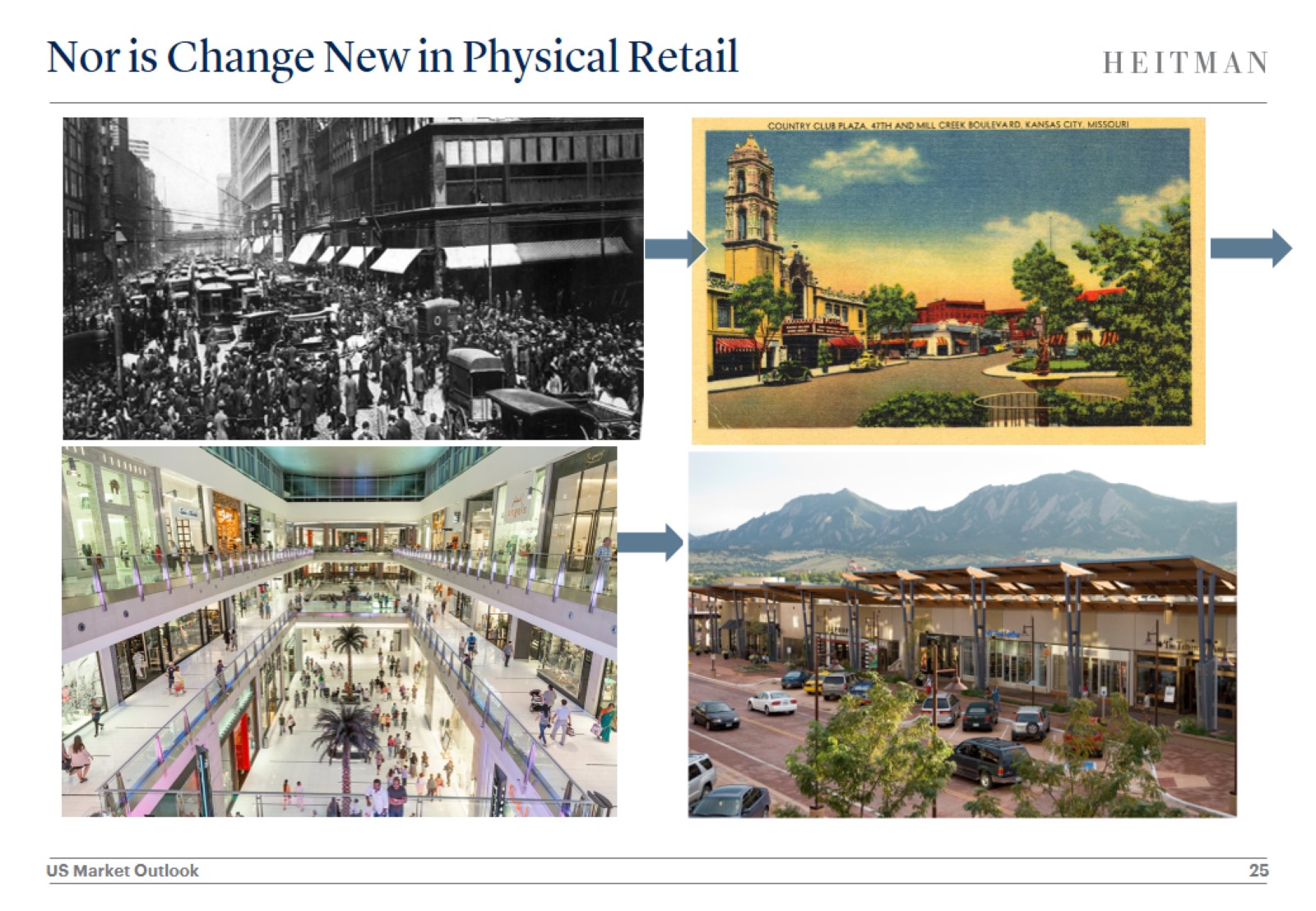 Nor is Change New in Physical Retail
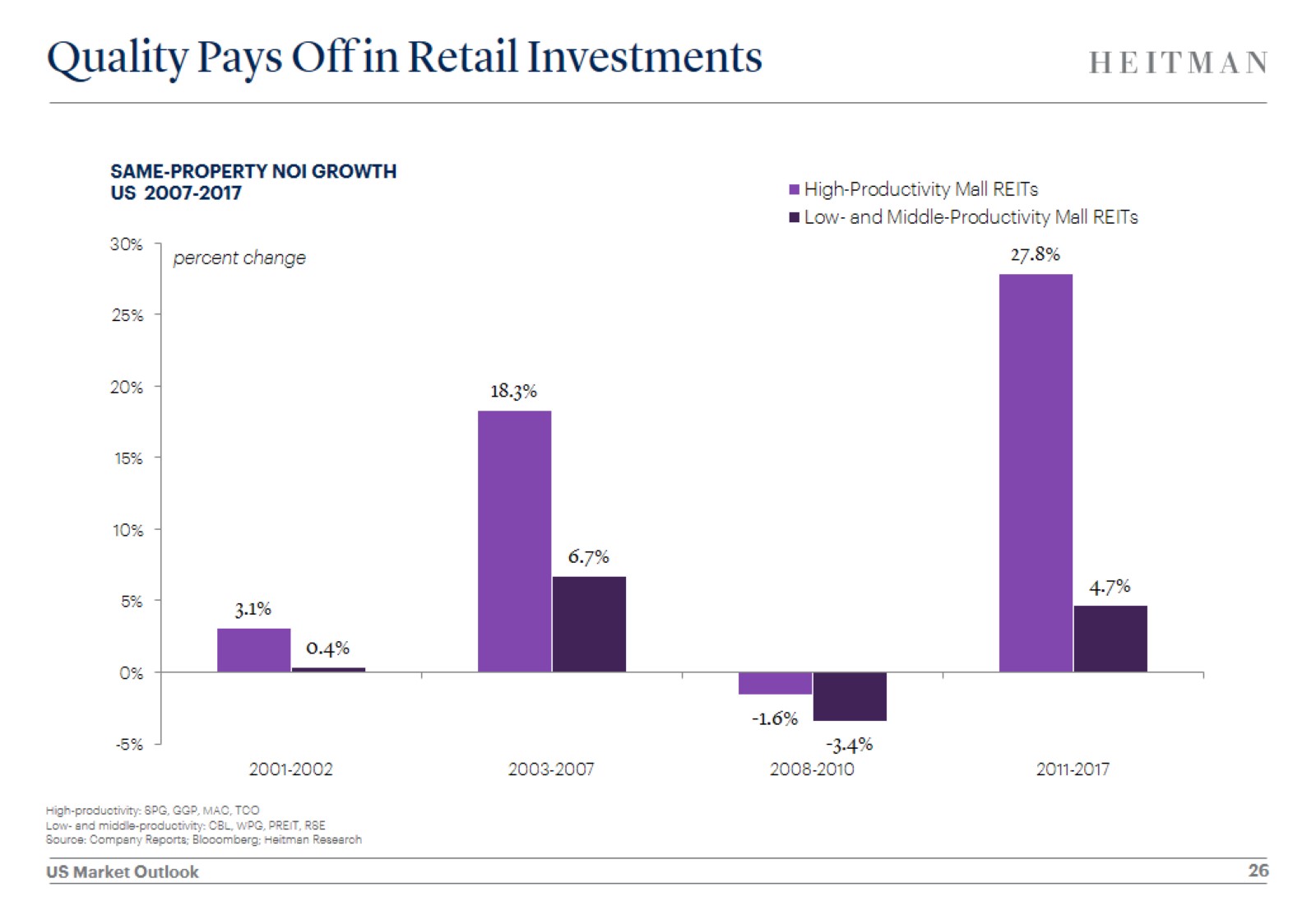 Quality Pays Off in Retail Investments
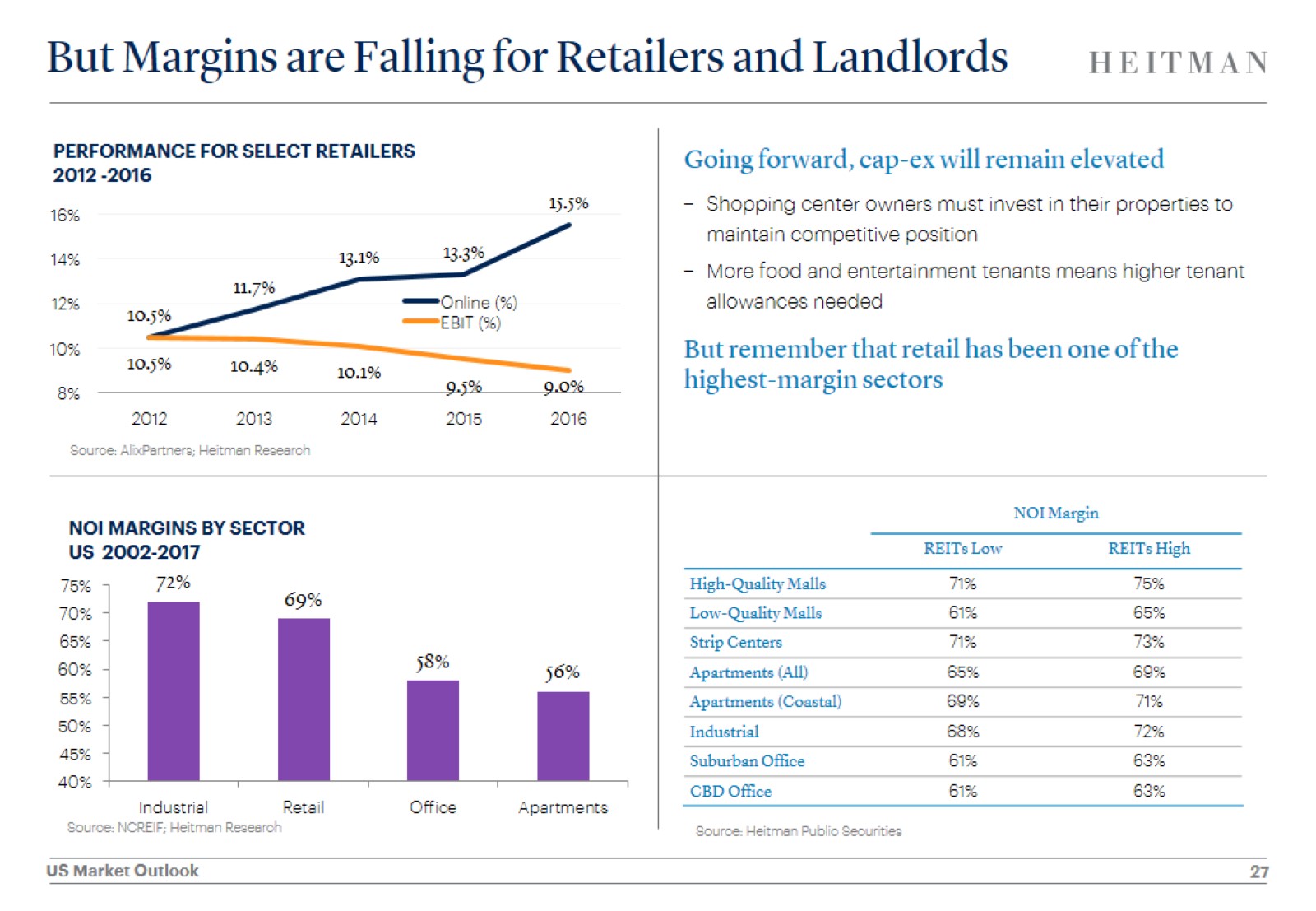 But Margins are Falling for Retailers and Landlords
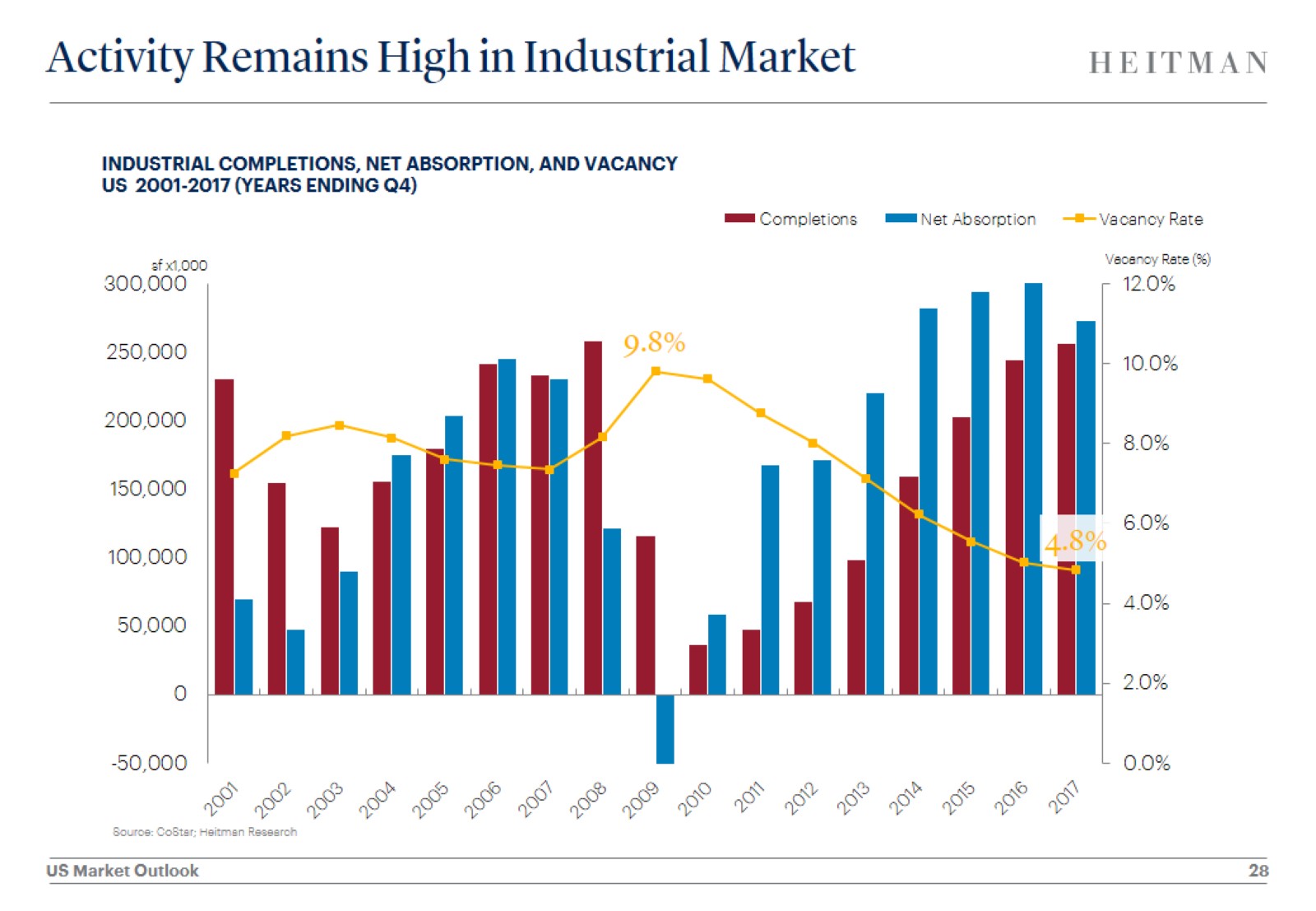 Activity Remains High in Industrial Market
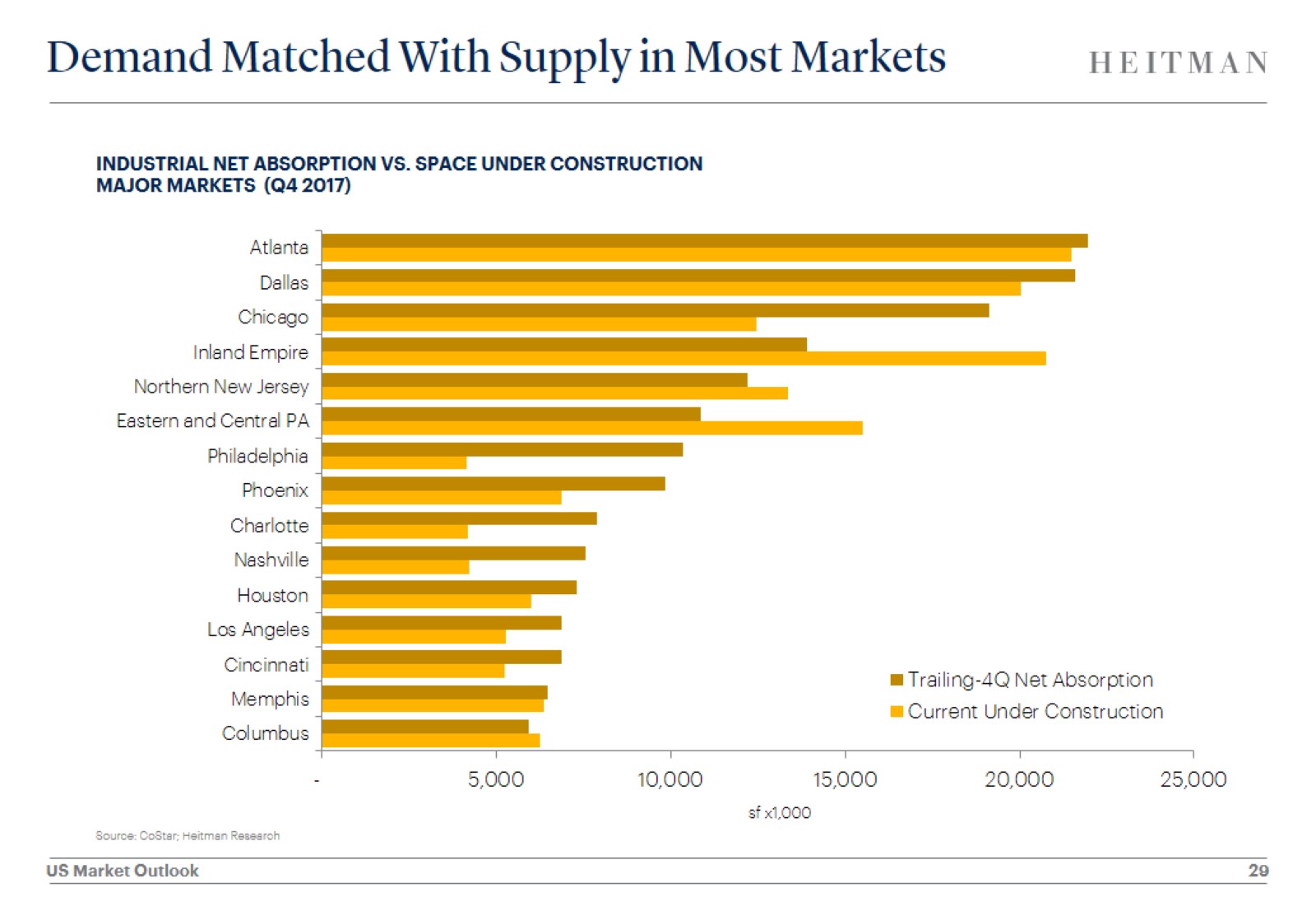 Demand Matched With Supply in Most Markets
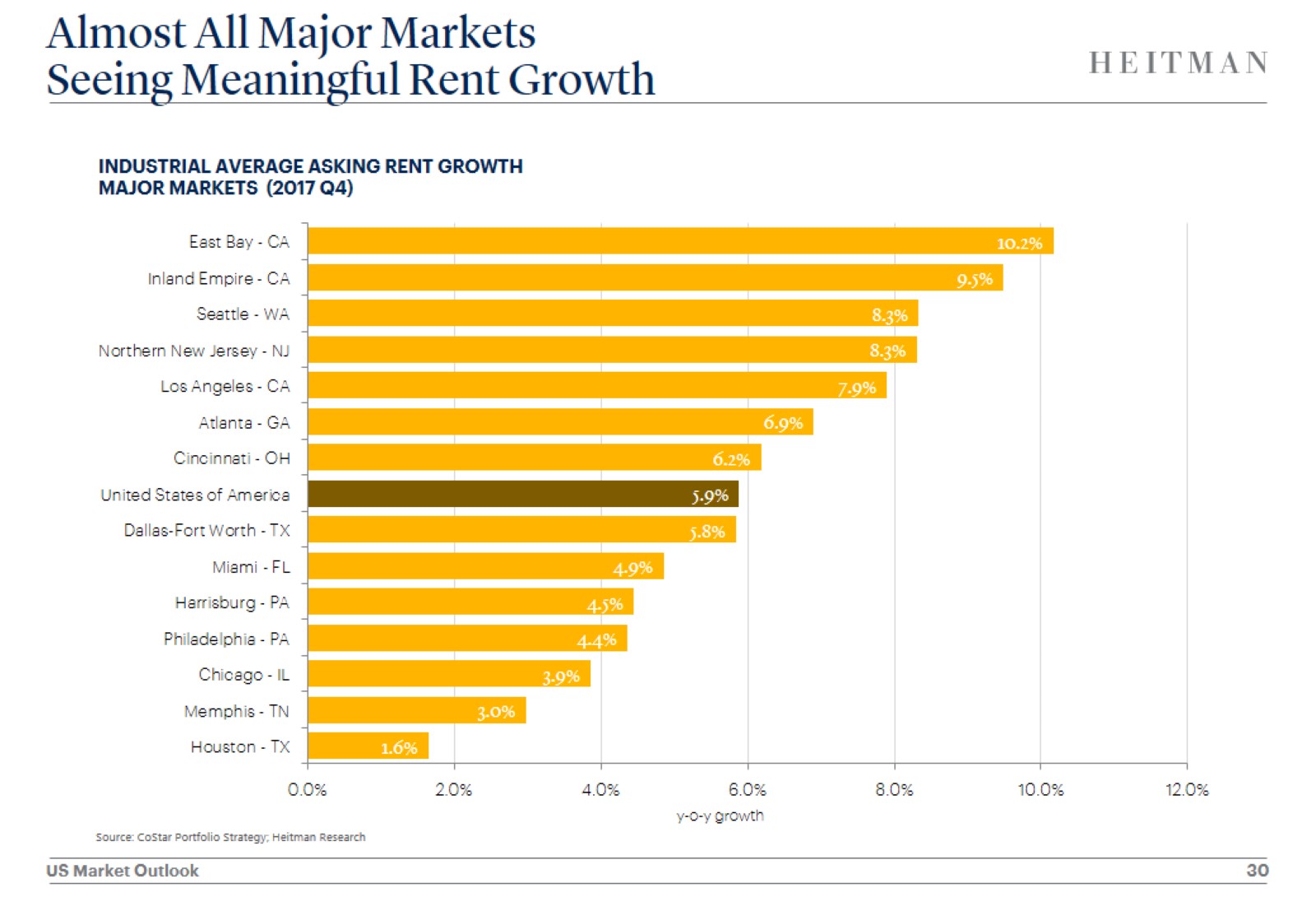 Almost All Major MarketsSeeing Meaningful Rent Growth
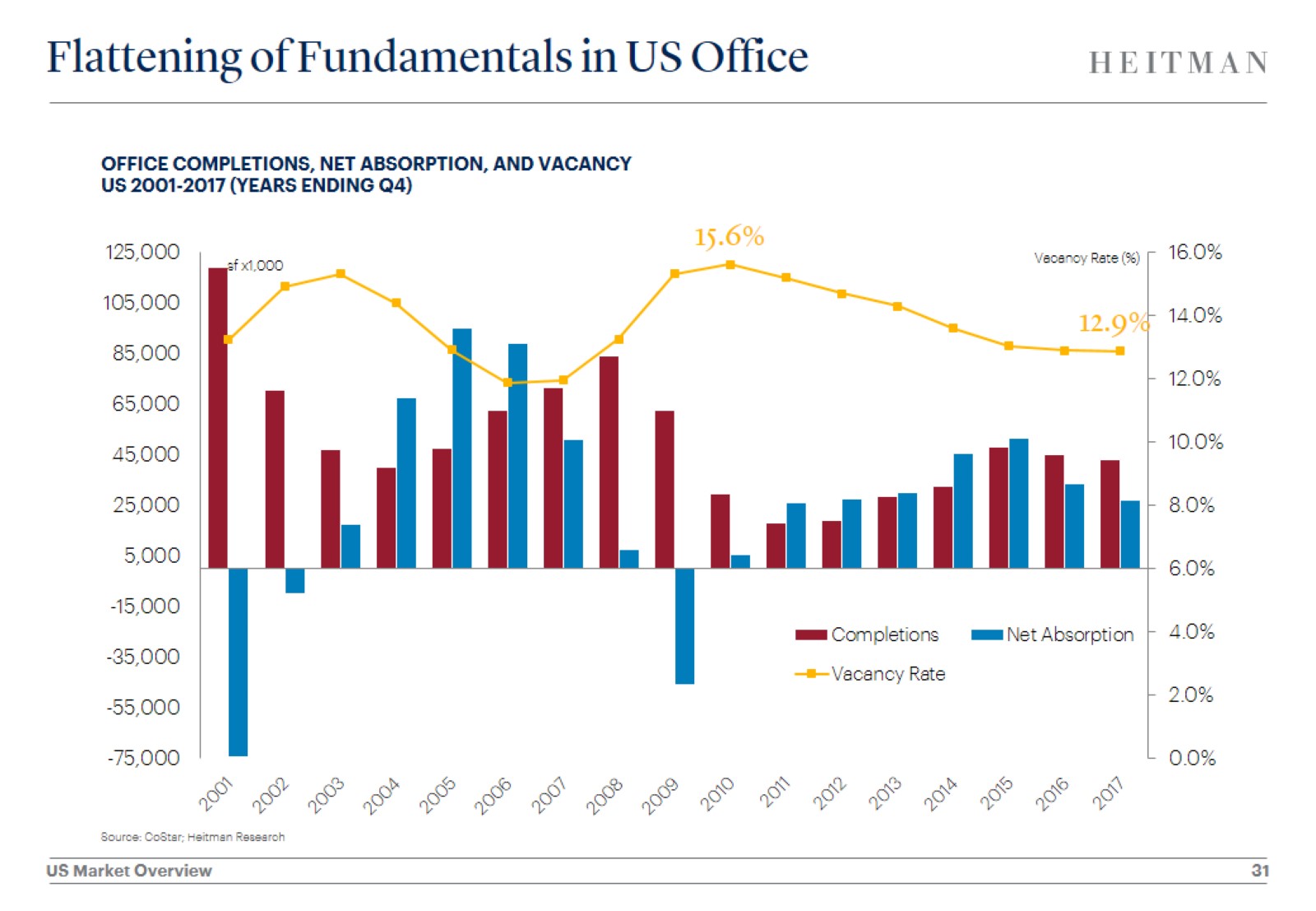 Flattening of Fundamentals in US Office
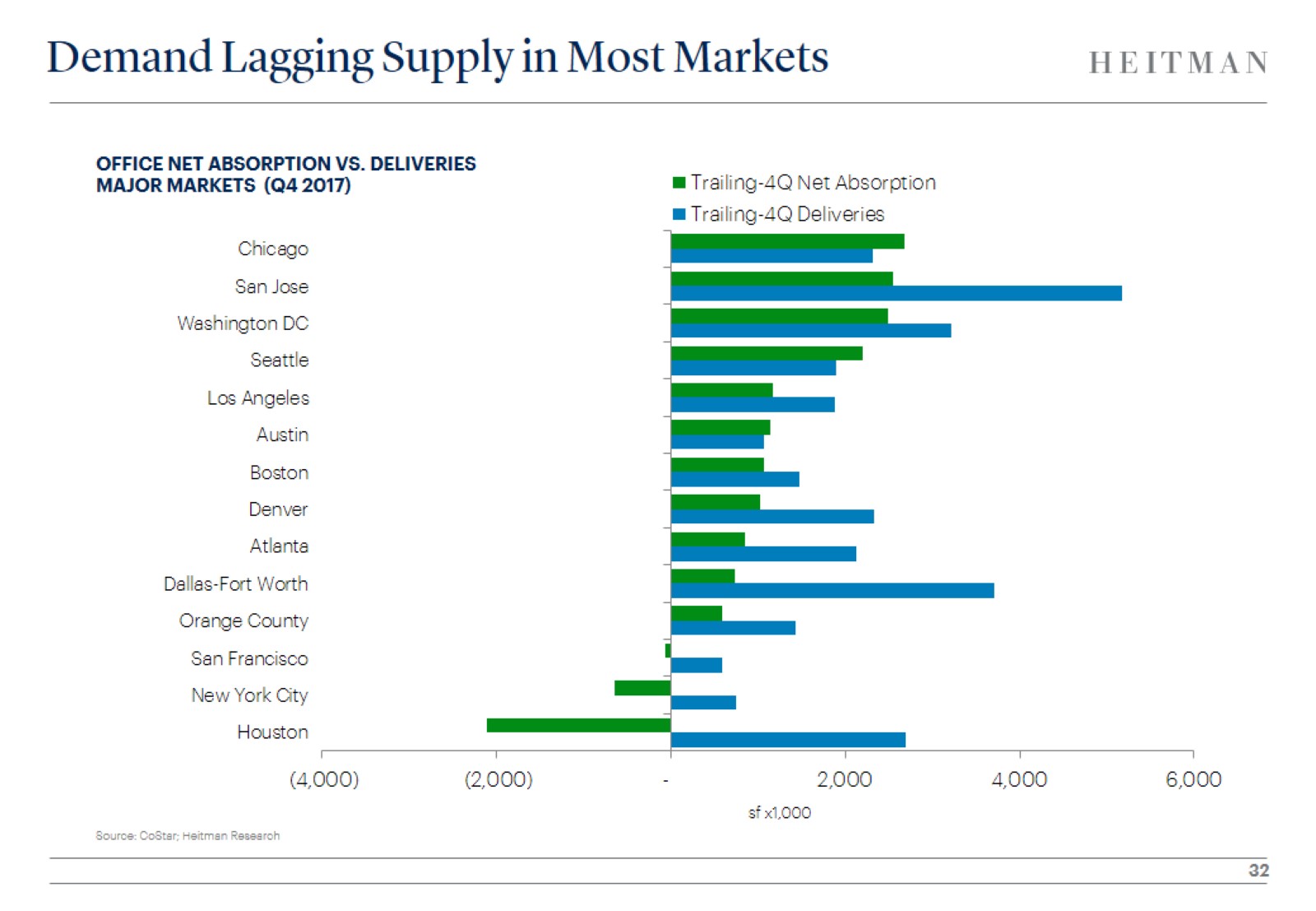 Demand Lagging Supply in Most Markets
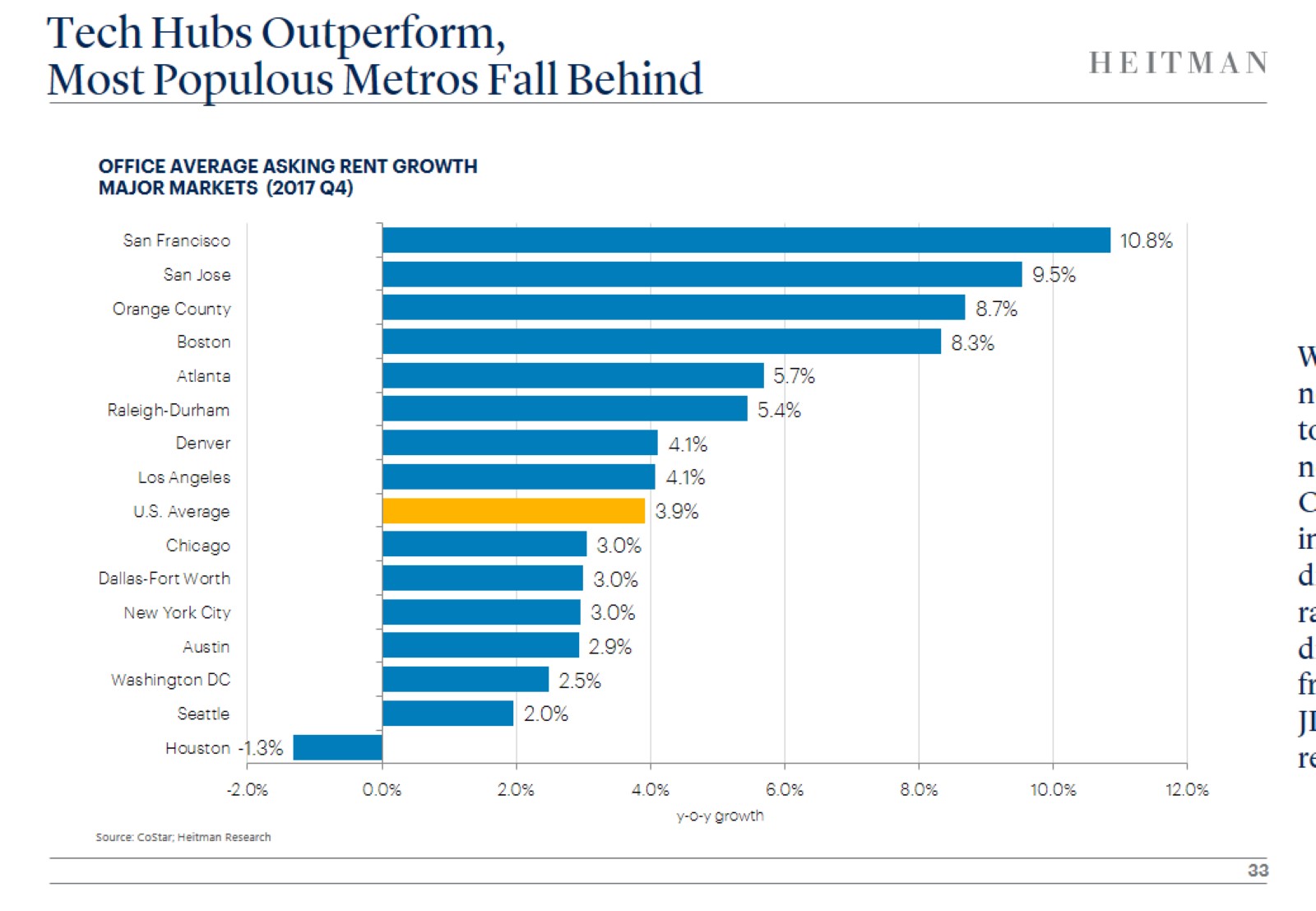 Tech Hubs Outperform, Most Populous Metros Fall Behind
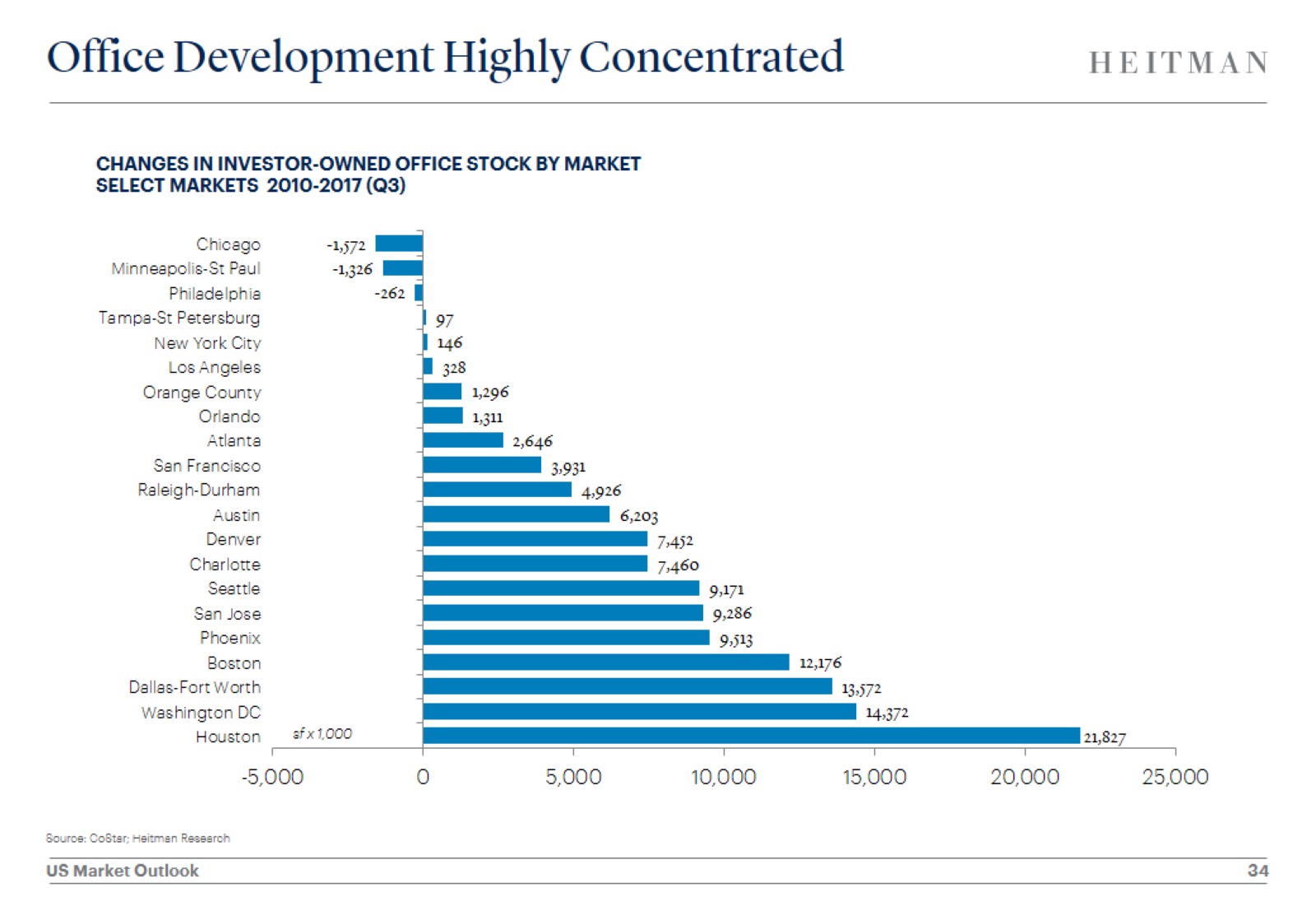 Office Development Highly Concentrated
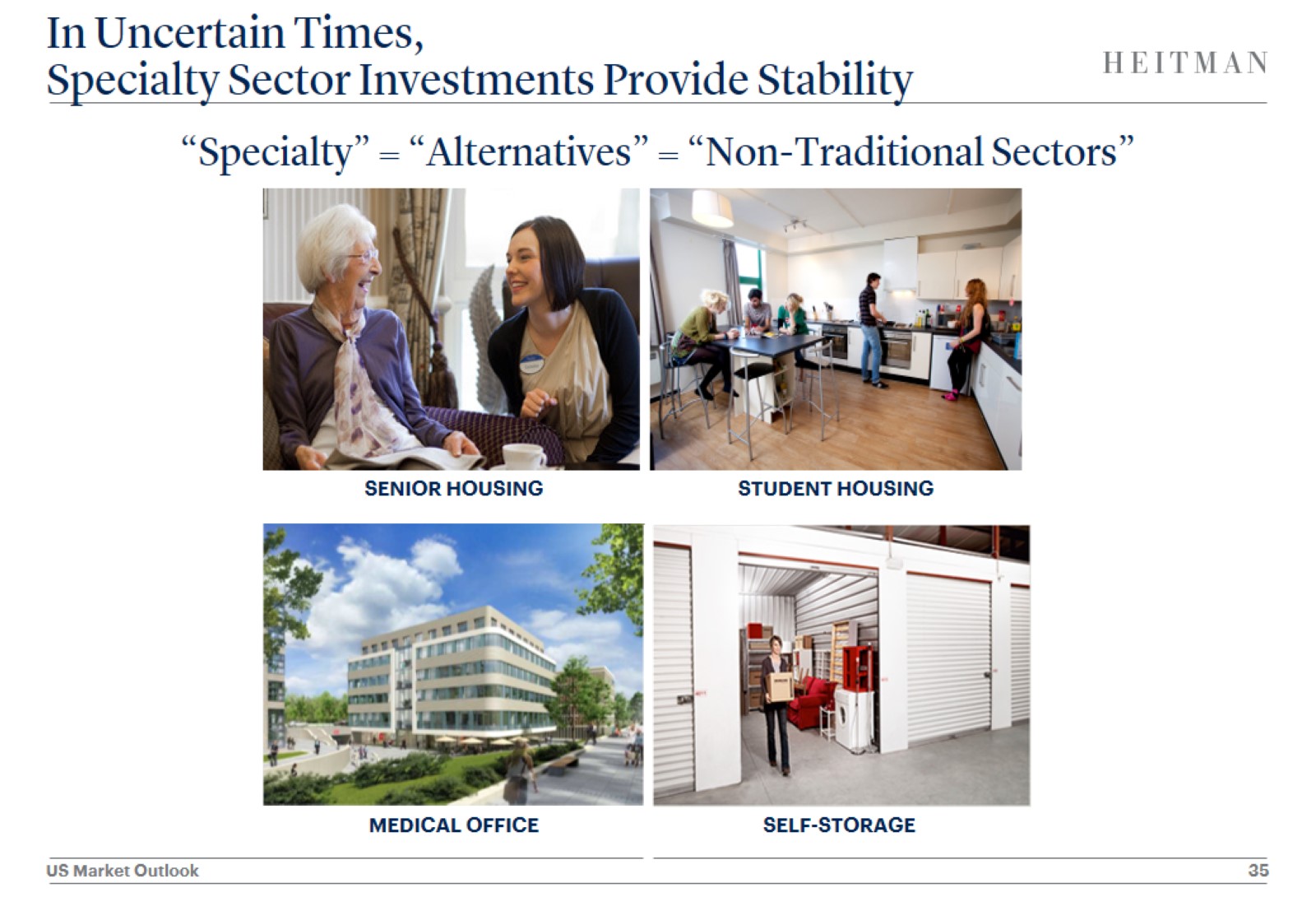 In Uncertain Times, Specialty Sector Investments Provide Stability
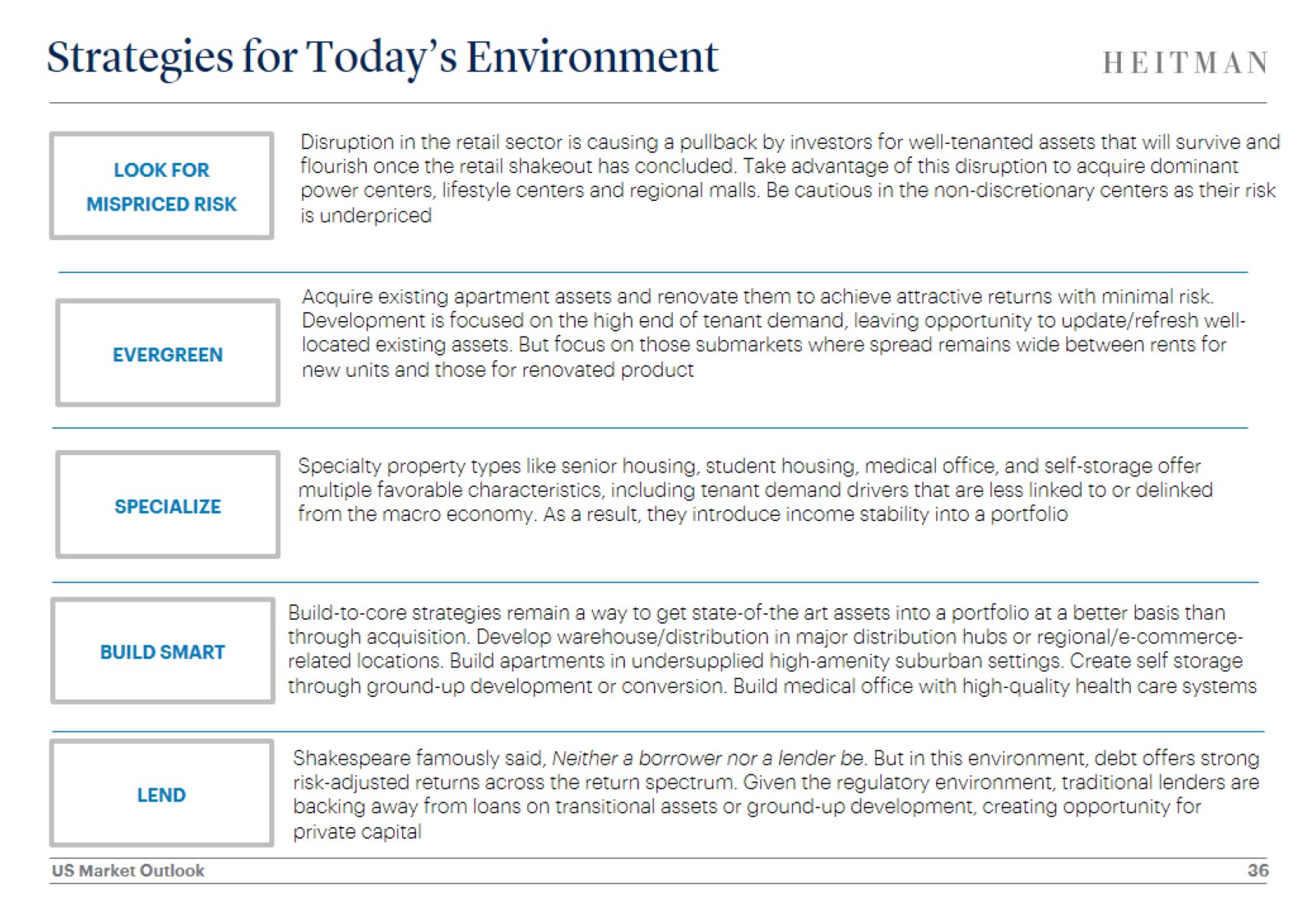 Strategies for Today’s Environment